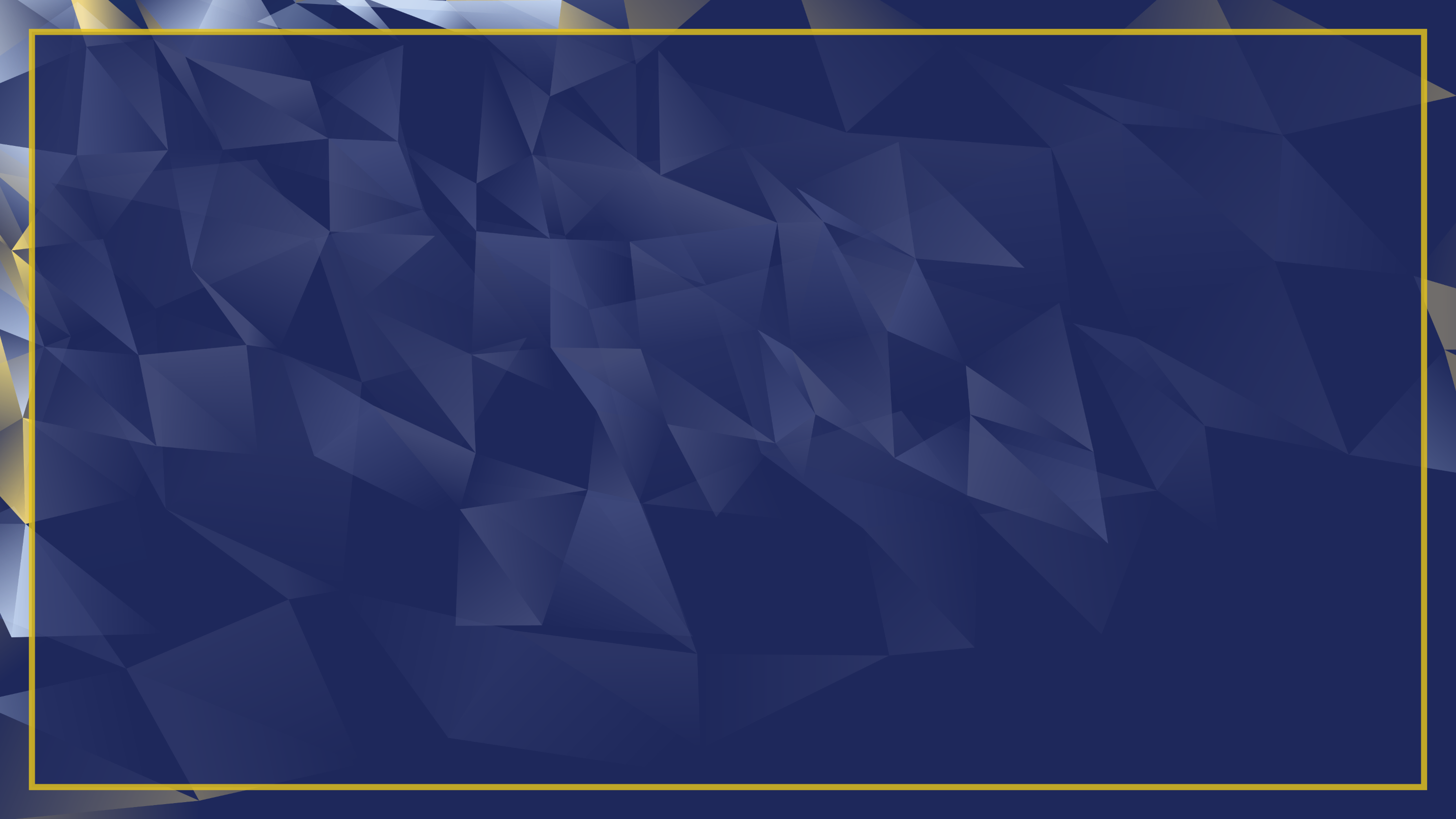 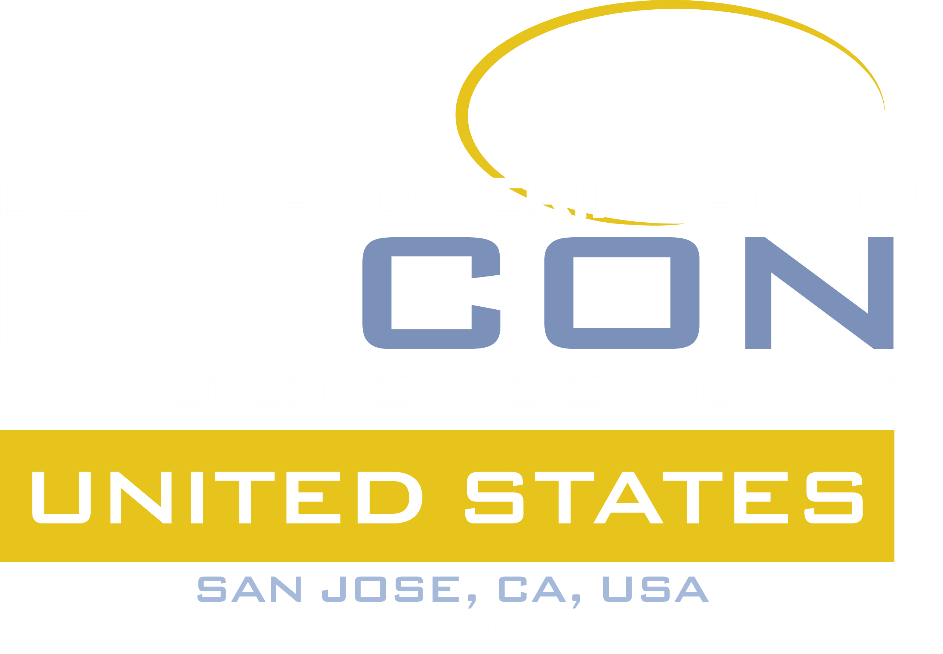 A Comprehensive Safety Verification Solution for SEooC Automotive SoC
Gaurav Kumar Yadav 
Debasis Mishra Pattan Farooq Khan
Aniruddha N Anavatti 
PrashantKumar Sonavane
Garima Srivastava
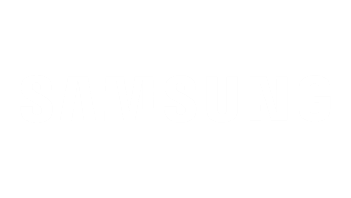 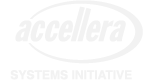 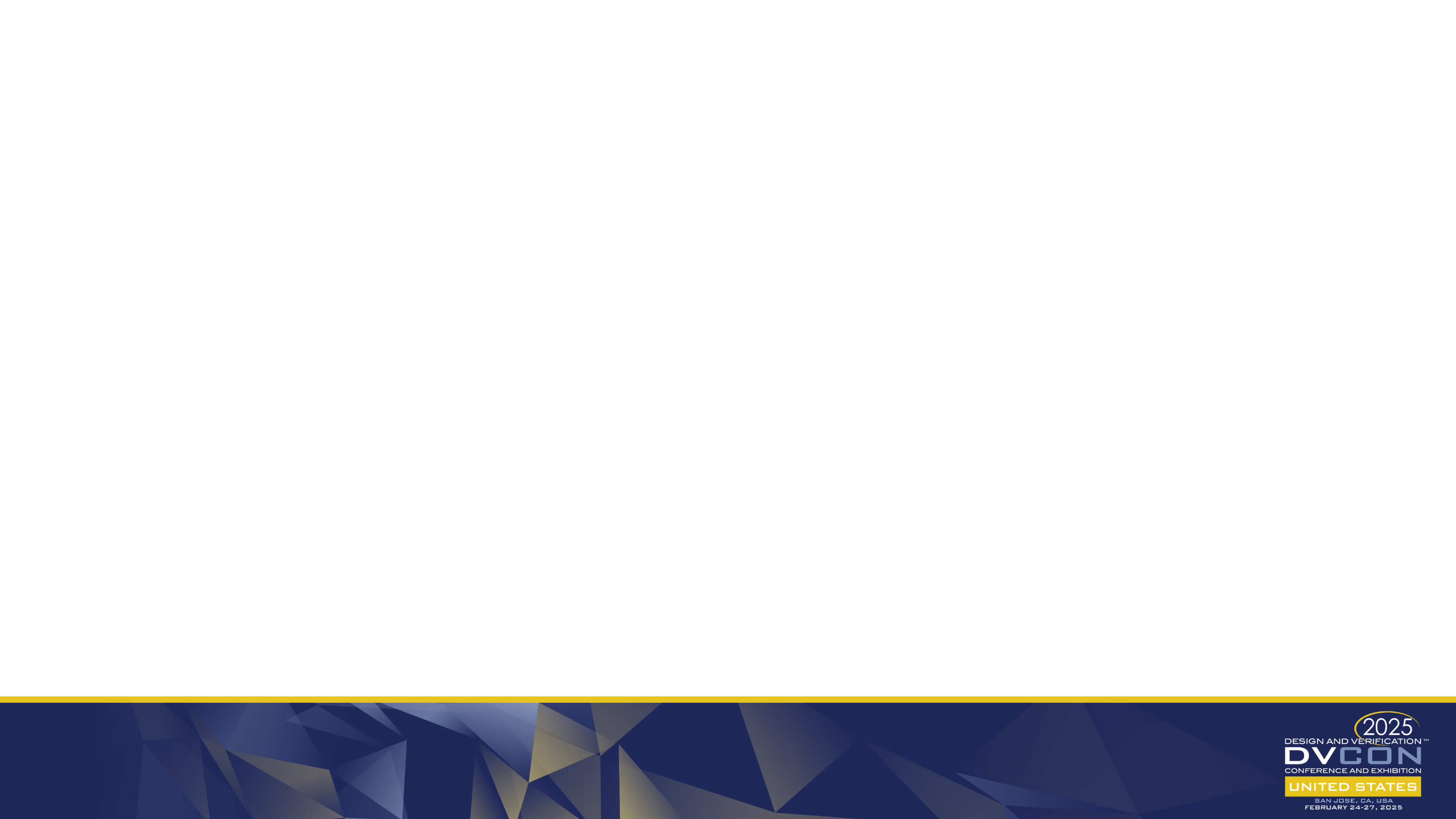 Agenda
Safety Element out of Context
Unique Design Requirements of SEooC SoCs
Fault Manager(Fault in SoC)
Safety Controller (For maintaining the FFI)
Design Implementation
FM Design
SC Design
Verification Challenges
FM Verification
SC Verification
Comprehensive Solution 
Verification framework
Solution implemented for the problems 
FM VC 
SC VC 
Results - Data
Impact/Takeaway
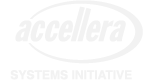 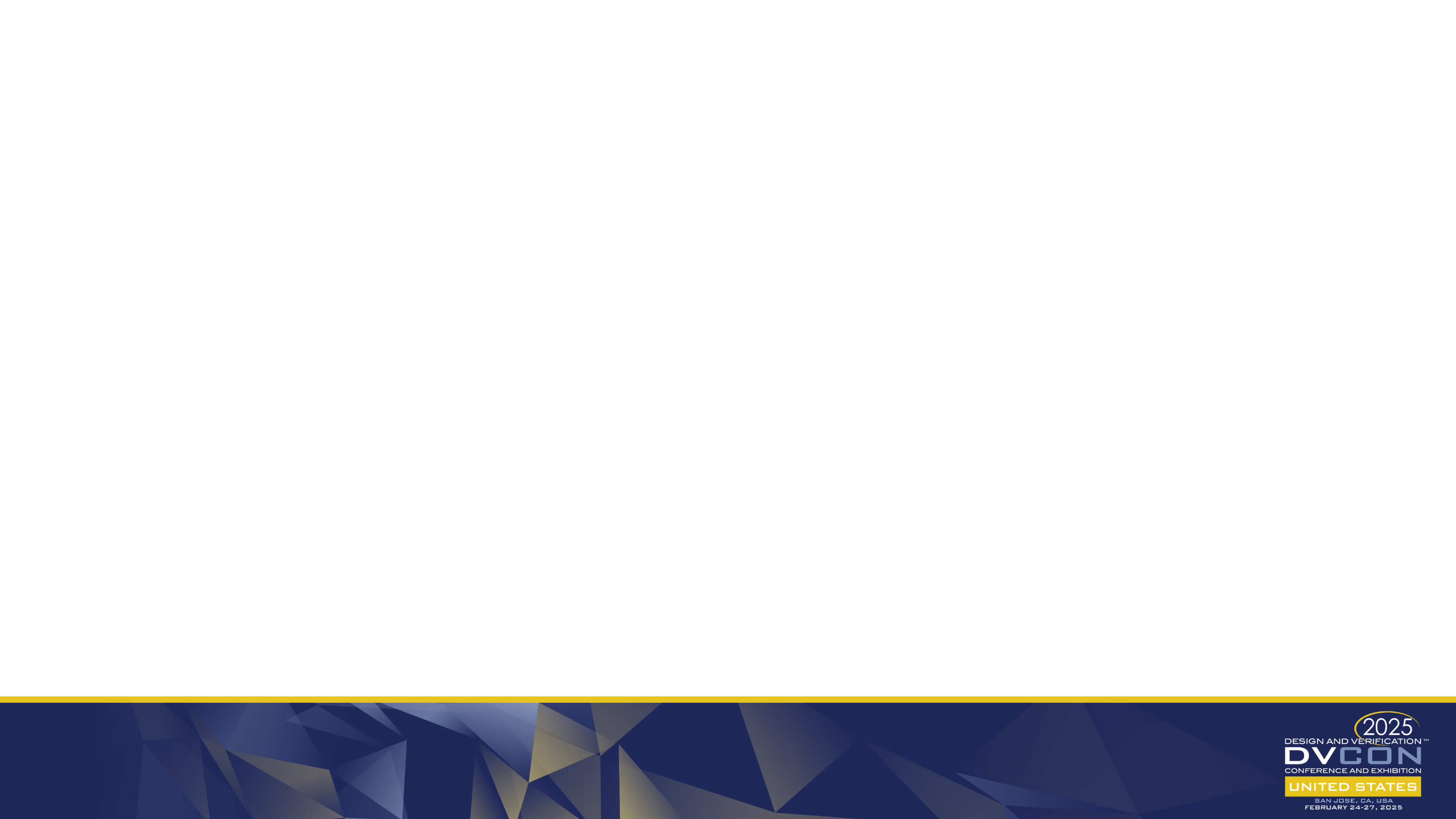 Safety Element out of Context (SEooC)
SEooC: ISO 26262-10:2018, Clause 9 
“Safety related elements which are not developed for a specific item (Not developed in the context of particular vehicle)”
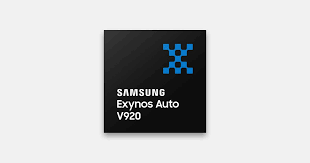 SoC
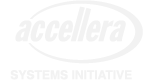 [Speaker Notes: The Windscreen Company
Drowisness Detection Systems | ADAS ...]
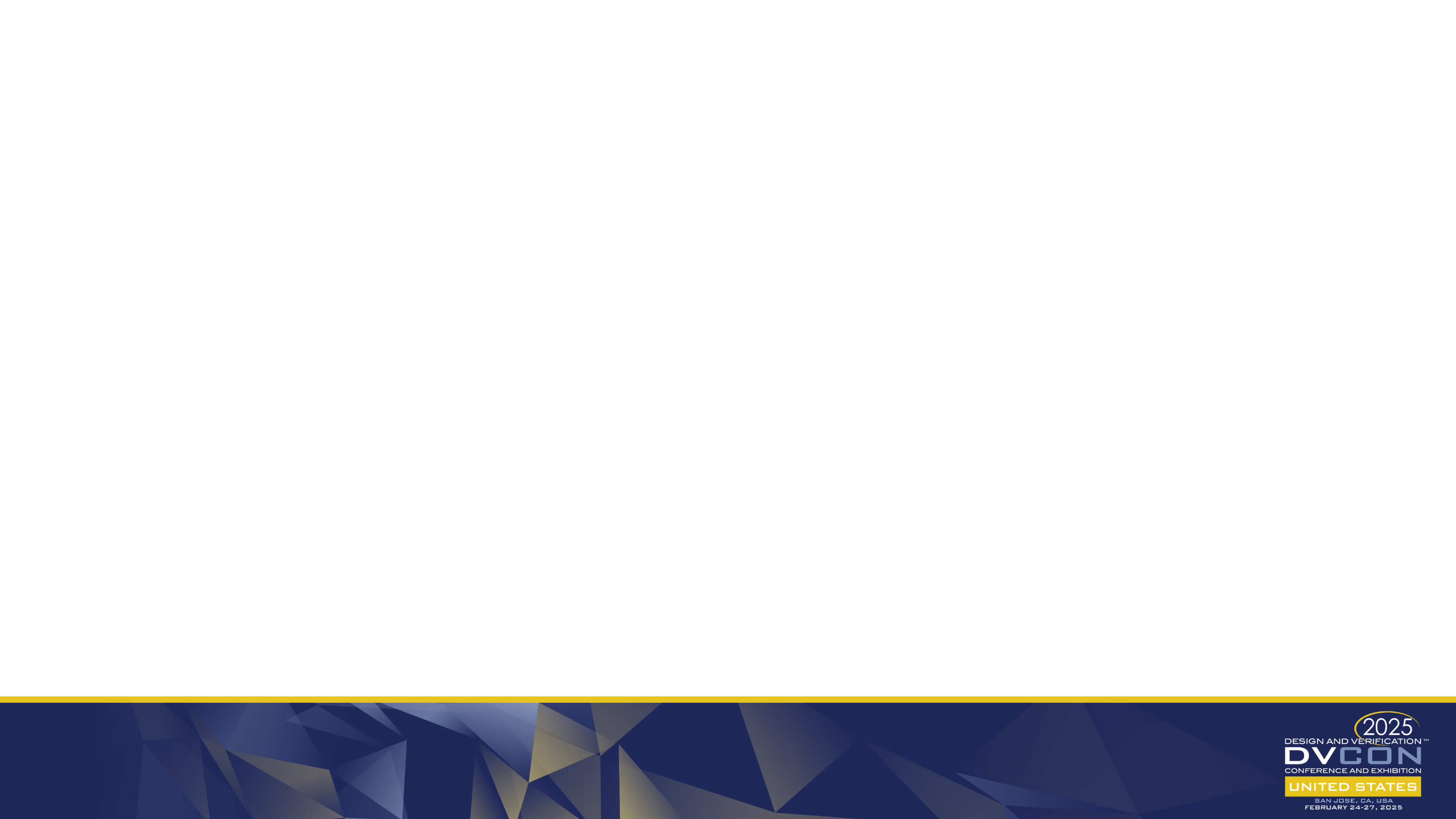 Safety Element out of Context (SEooC)
SEooC: ISO 26262-10:2018, Clause 9 
“Safety related elements which are not developed for a specific item (Not developed in the context of particular vehicle)”
SoC
Display Processing Unit
IP_1
DRAM1
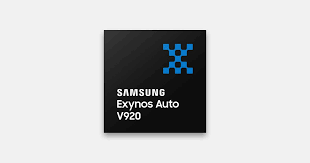 IP_2
Image Signal Processing
.
Neural Processing Unit
DRAM 2
SoC
IP_n
Audio Processing Unit
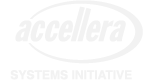 [Speaker Notes: The Windscreen Company
Drowisness Detection Systems | ADAS ...]
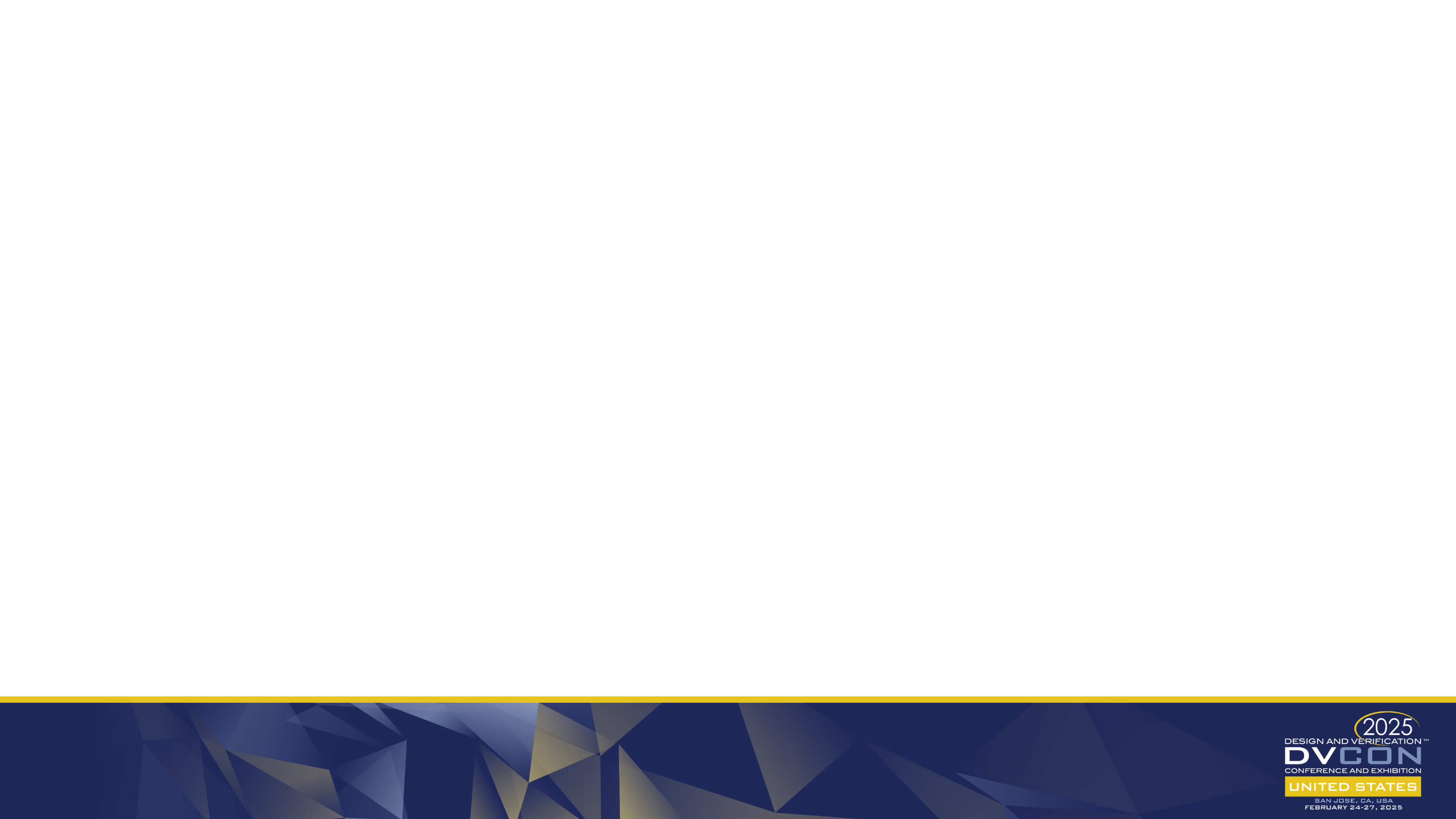 Safety Element out of Context (SEooC)
SEooC: ISO 26262-10:2018, Clause 9 
“Safety related elements which are not developed for a specific item (Not developed in the context of particular vehicle)”
SoC
Display Processing Unit
IP_1
DRAM1
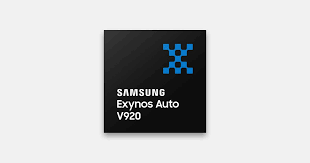 IP_2
Image Signal Processing
.
Neural Processing Unit
DRAM 2
SoC
IP_n
Audio Processing Unit
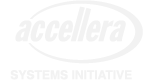 [Speaker Notes: The Windscreen Company
Drowisness Detection Systems | ADAS ...]
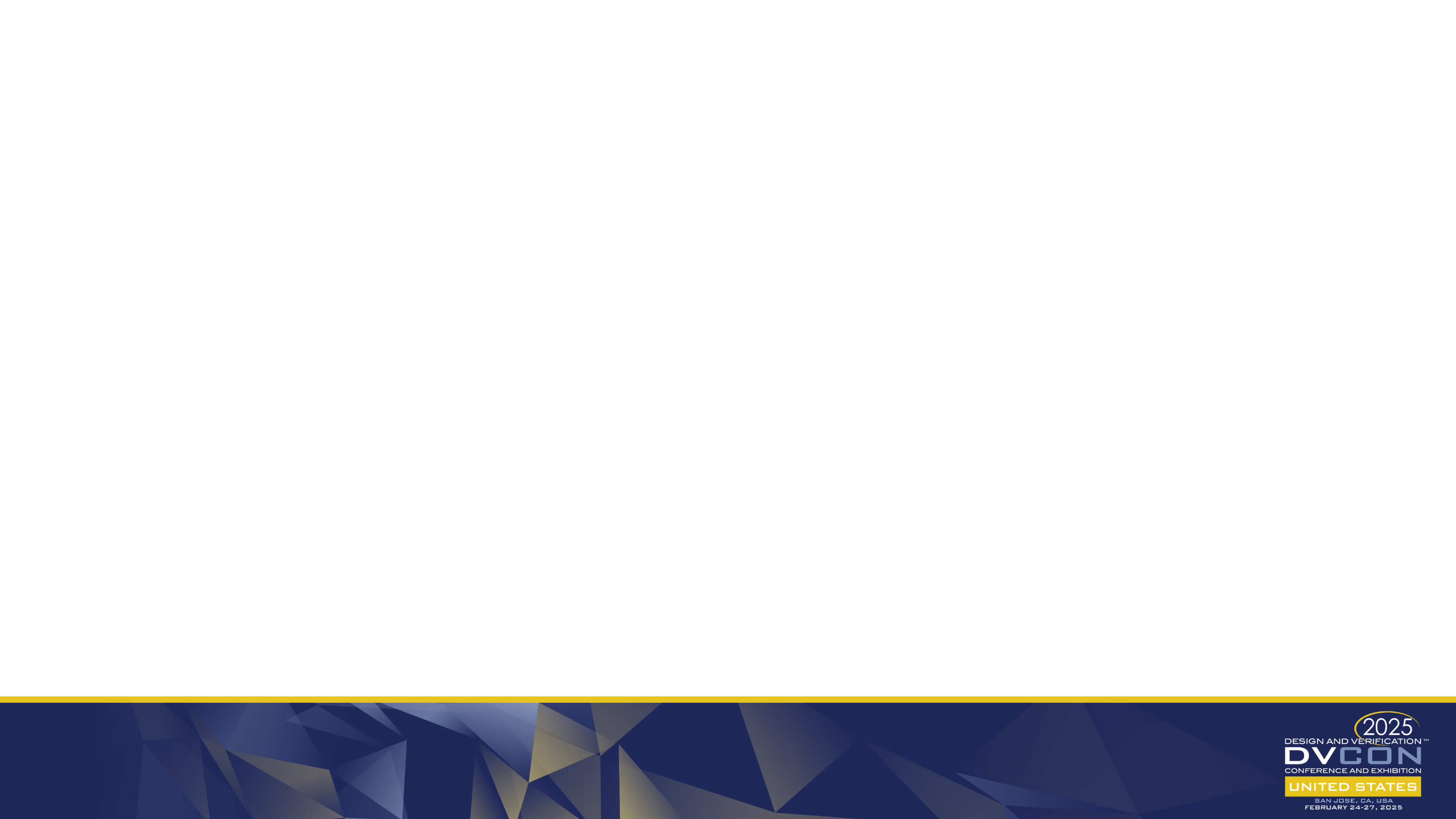 Safety Element out of Context (SEooC)
SEooC: ISO 26262-10:2018, Clause 9 
“Safety related elements which are not developed for a specific item (Not developed in the context of particular vehicle)”
SoC
Display Processing Unit
IP_1
DRAM1
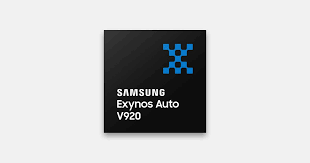 IP_2
Image Signal Processing
.
Neural Processing Unit
DRAM 2
SoC
IP_n
Audio Processing Unit
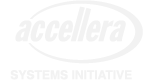 [Speaker Notes: The Windscreen Company
Drowisness Detection Systems | ADAS ...]
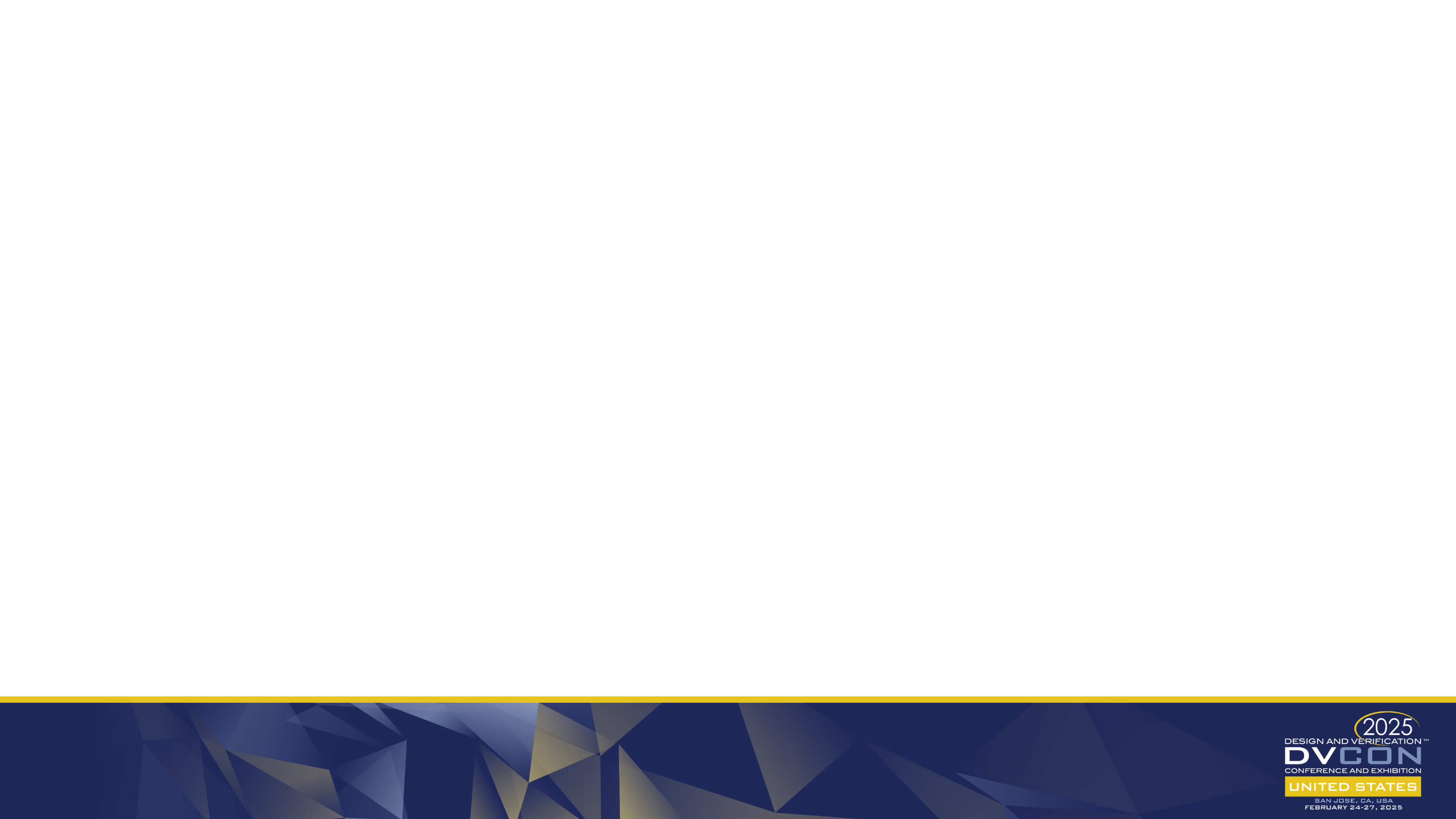 Safety Element out of Context
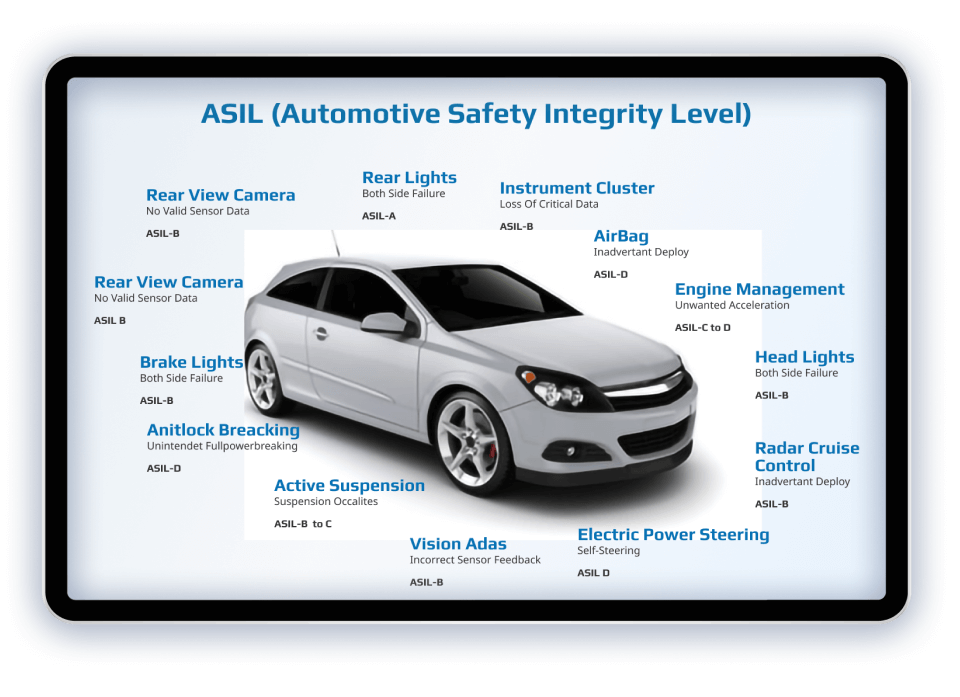 SEooC: ISO 26262-10:2018, Clause 9 
“Safety related elements which are not developed for a specific item(Not developed in the context of particular vehicle)”
Freedom From Interference (FFI): ISO 26262-1:2018, Clause 3.65
“Absence of cascading failures between two or more elements that could lead to the violation of safety requirement”
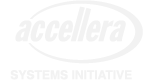 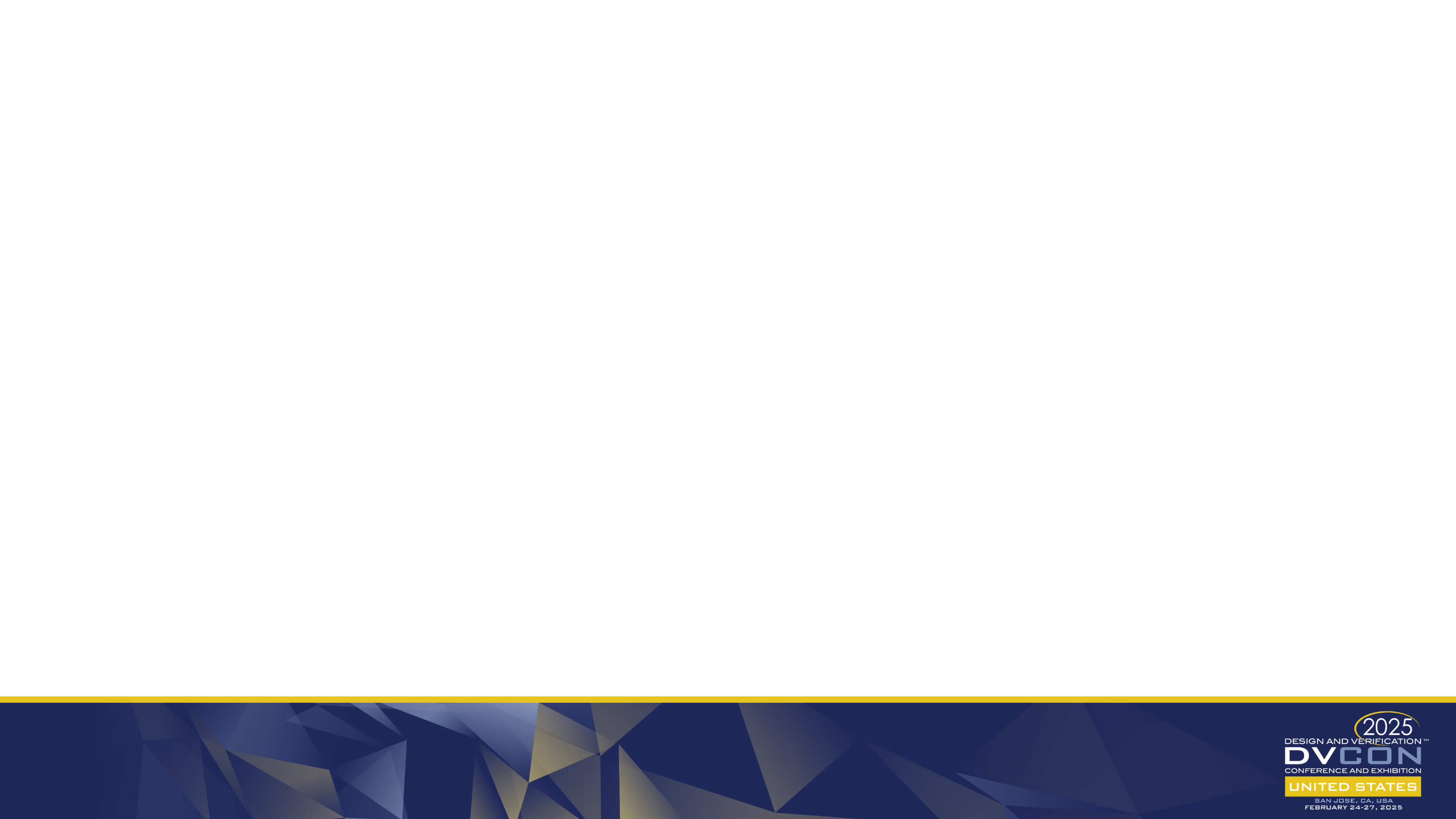 Unique Design requirements for an SEooC design
Talk about the need of configurable design elements. 2 such CE’s are:
Fault Manager
Safety Controller
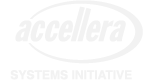 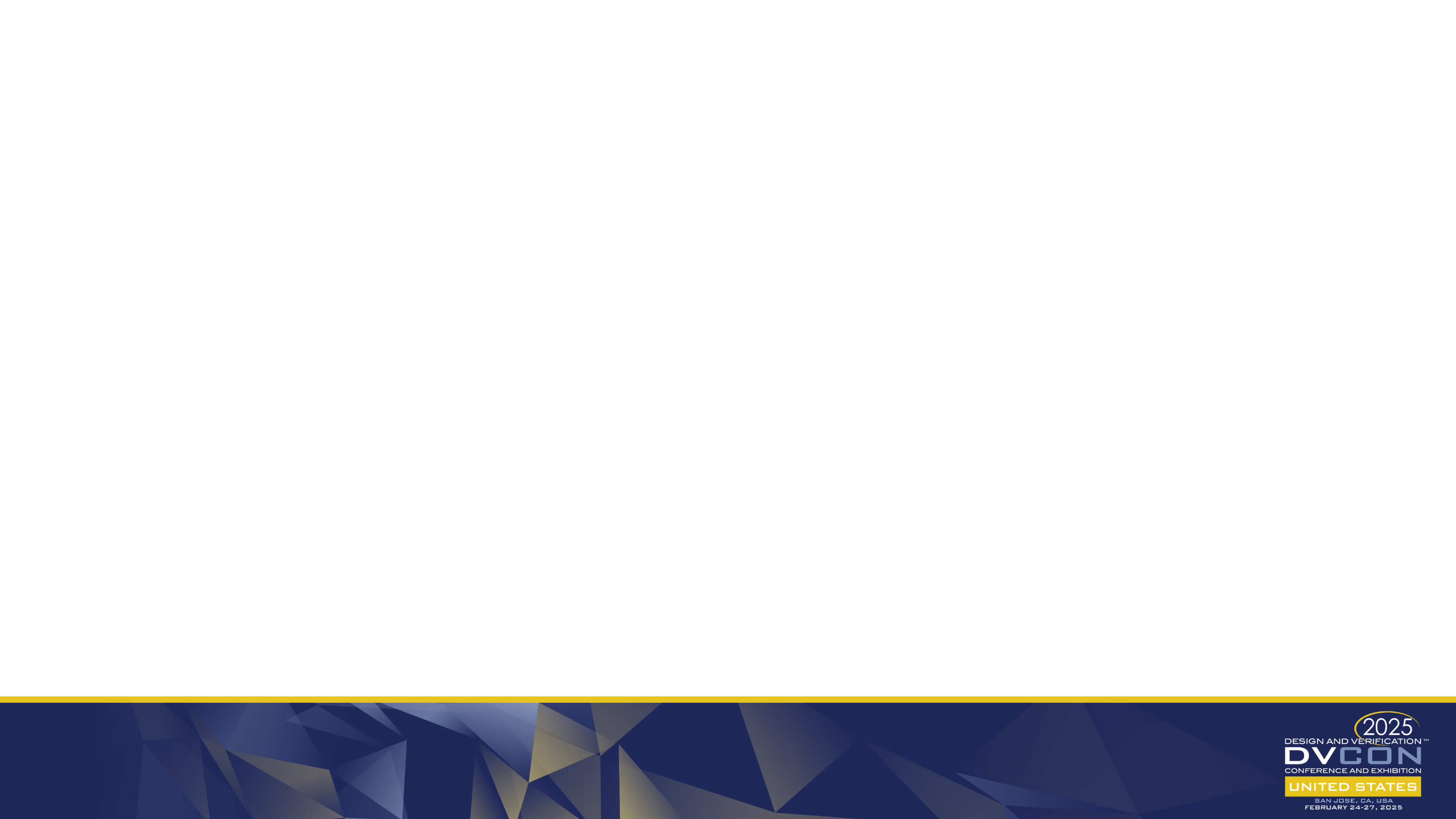 Unique Design requirements for an SEooC design
Talk about the need of configurable design elements. 2 such CE’s are:
Fault Manager
Safety Controller
ADD FM diagram here
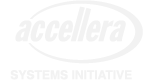 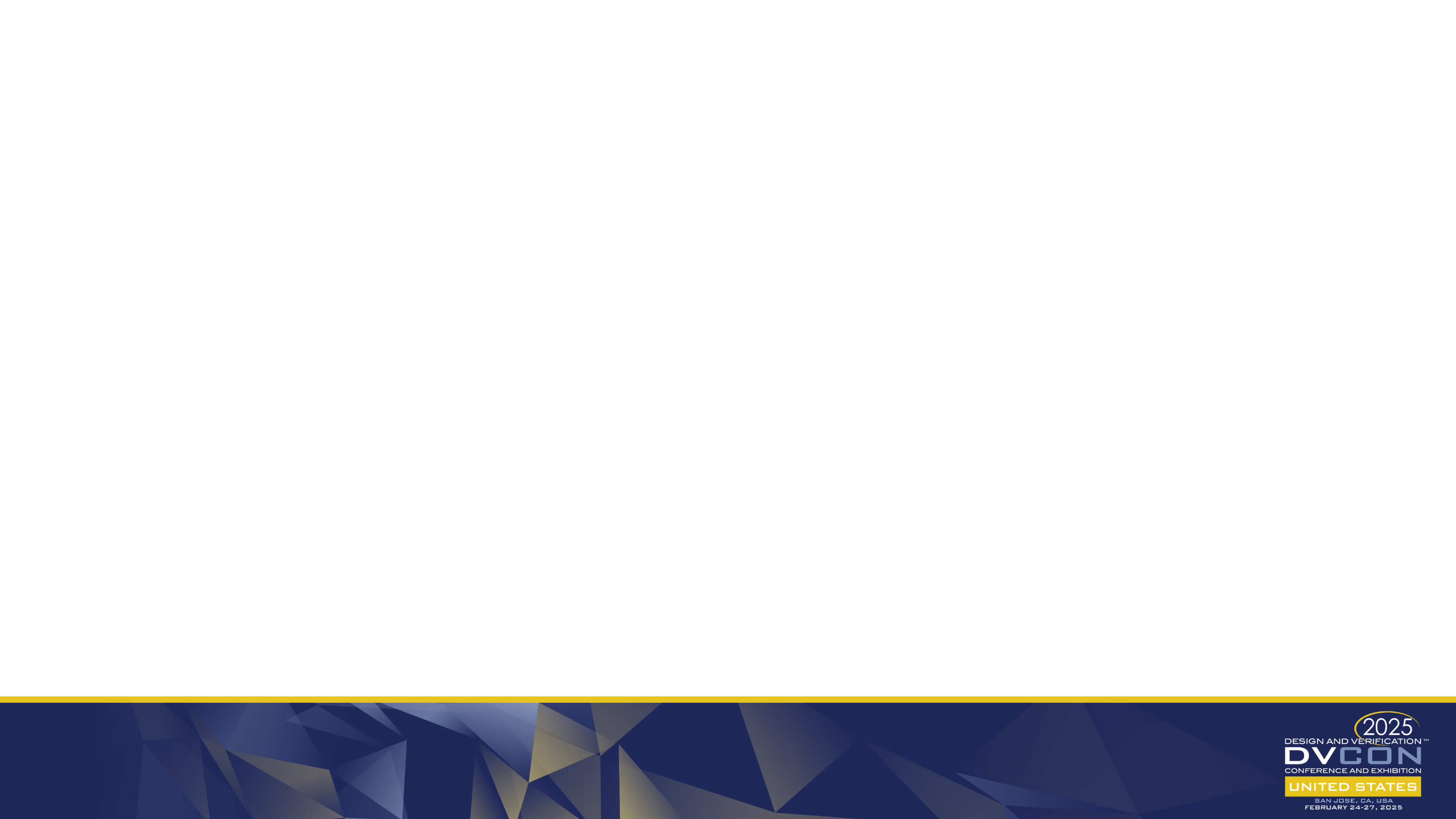 Unique Design requirements for an SEooC design
Talk about the need of configurable design elements. 2 such CE’s are:
Fault Manager
Safety Controller
ADD SC DIAGRAM HERE
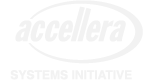 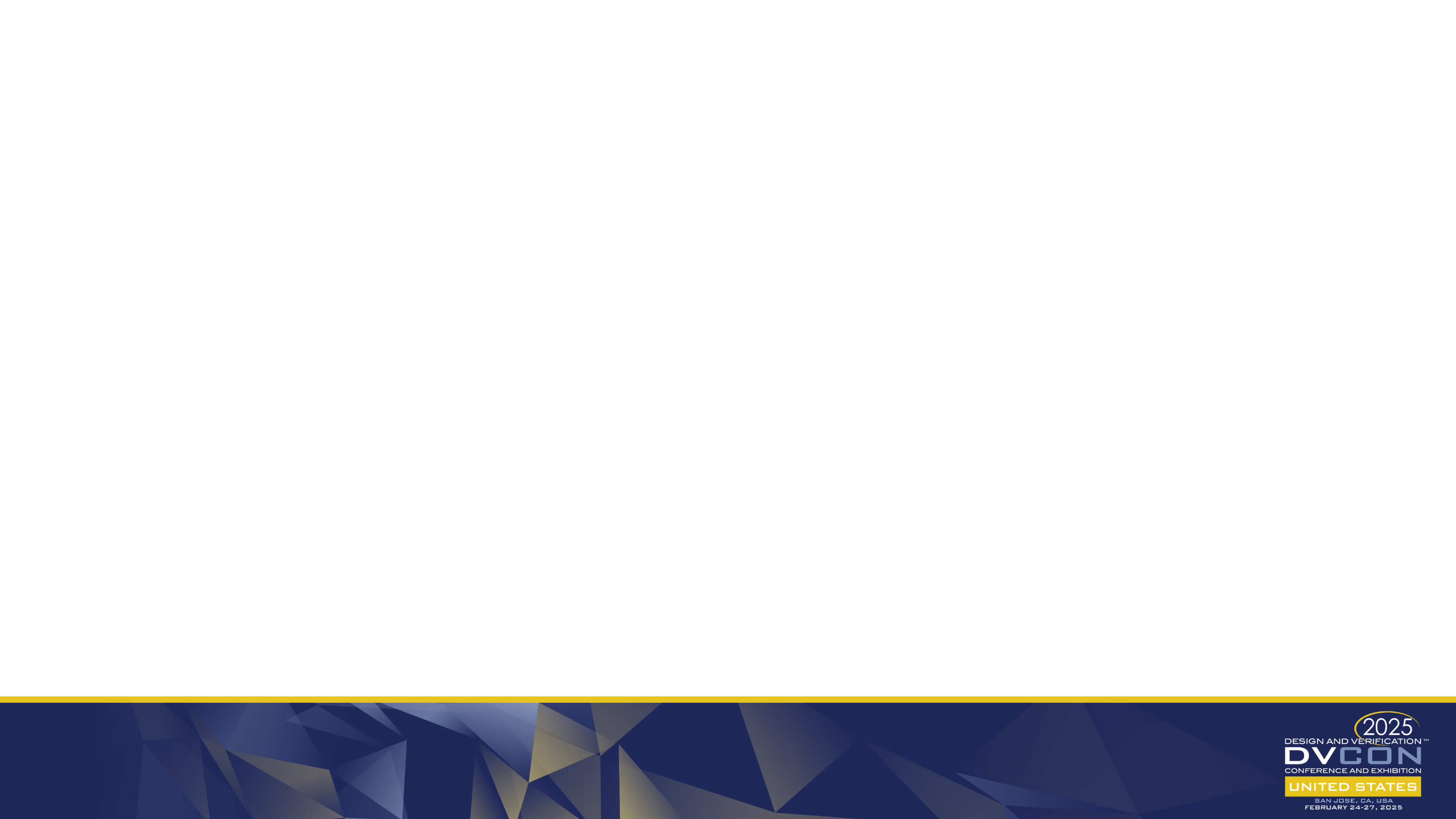 Unique Design requirements for an SEooC design
A typical SoC can generate ~5k faults from various safety mechanisms. 
The main task of Fault manager is to log the faults and take correct action for each fault. 
Fault manager routes the faults considering the actual use case of the fault
Reset Request
Power Down
Interrupt
External Alarm 
Every fault is unique and need unique approach to handle it
SoC
SM 1
Fault_in[0]
FM
PMU
M1
.
.
..
Reset
M2
.
.
Power-down
SM 2
Fault_in[1]
..
External MCU
Alarm
Mn
.
Interrupt
.
..
CPU
Register 1
Register 2
Register n
SM n
Fault_in[n]
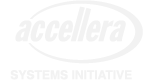 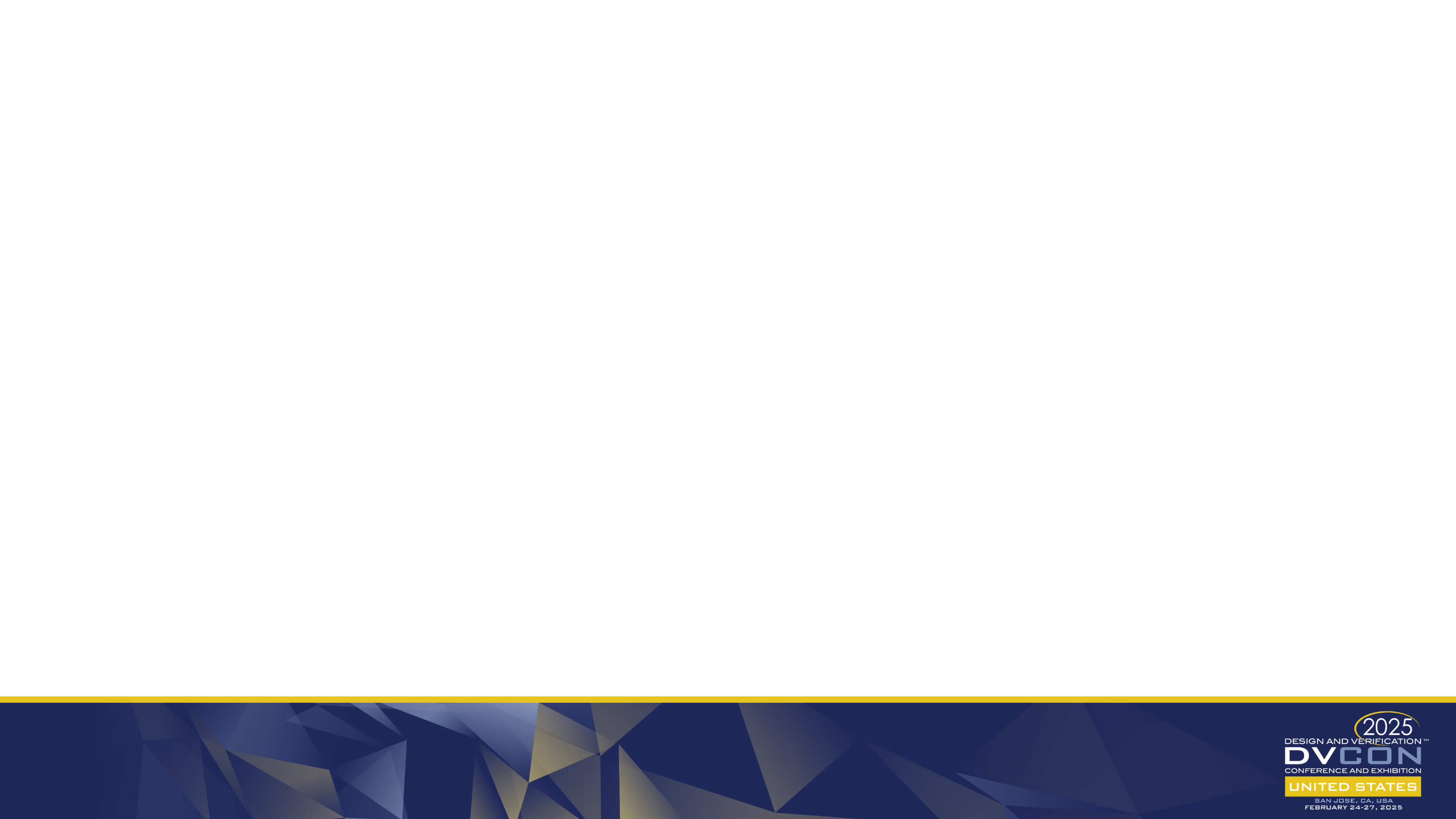 Safety Controller
Multi master Architectures:  Safety Master, Security Master, DMA etc
Safety and Security are 2 independent aspects to take care of in the SoC 
Co-existence of ASILs and possibility of interference
Maintaining FFI
Safety Attribute controller (Configurable due to SEooC)  Configuration at master side
Safety Controller at the block level for
Transaction monitoring 
Reporting failures 
Safety Controller Capabilities and configurations
Configuration of window access 
Traffic monitoring once SC is enabled
Raising a flag if there are any un intended access
SoC
Masters
Masters
Safe
Non-safe
Safe
Non-safe
Safe
Non-safe
Non-safe
Safe/non-safe attribute SC
Interconnect
FM
SC
SC
SC
External block
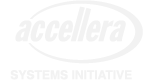 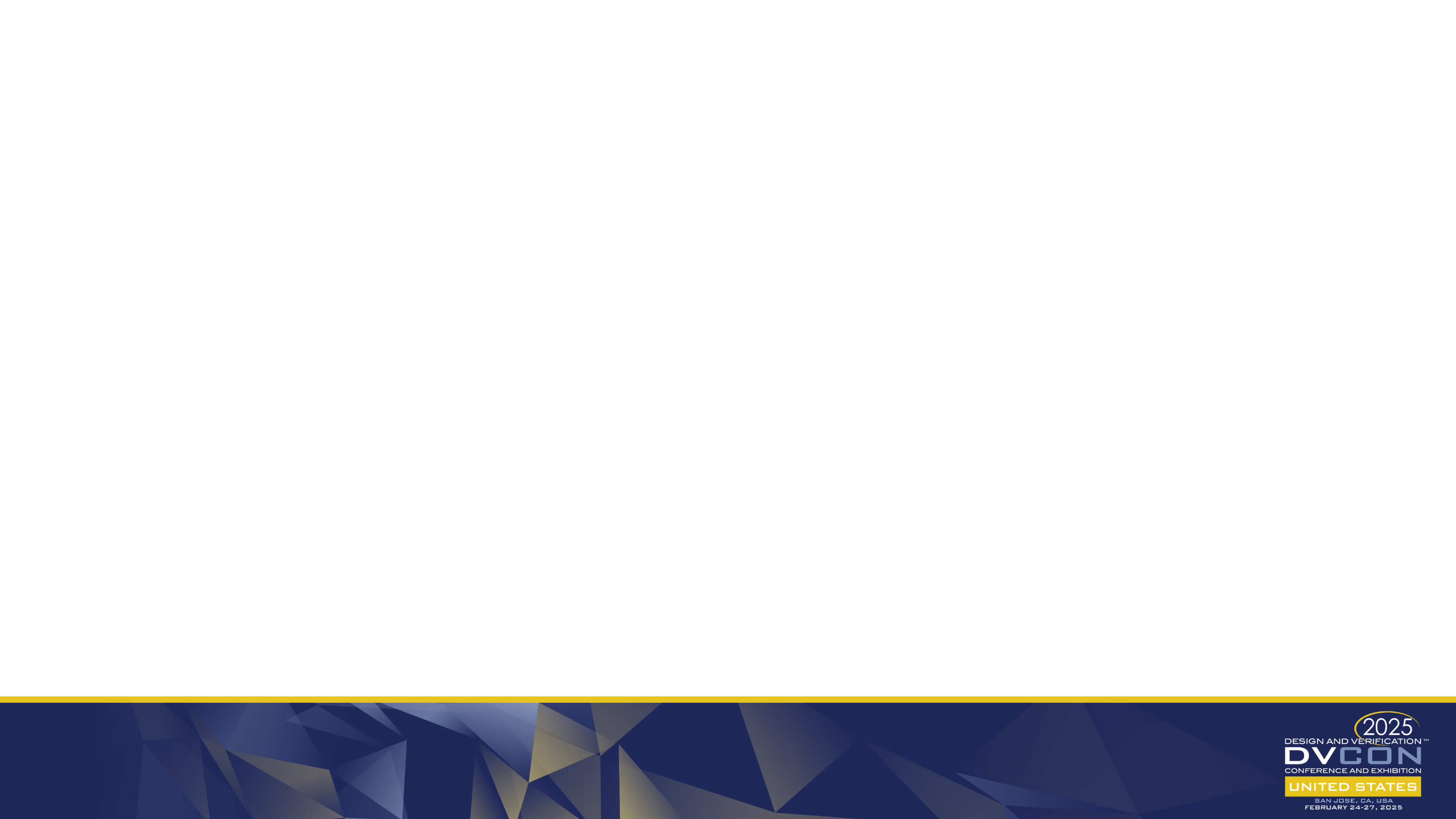 Trivial Solution and Challenges
Need to add about trivial verification methods here
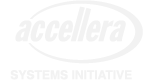 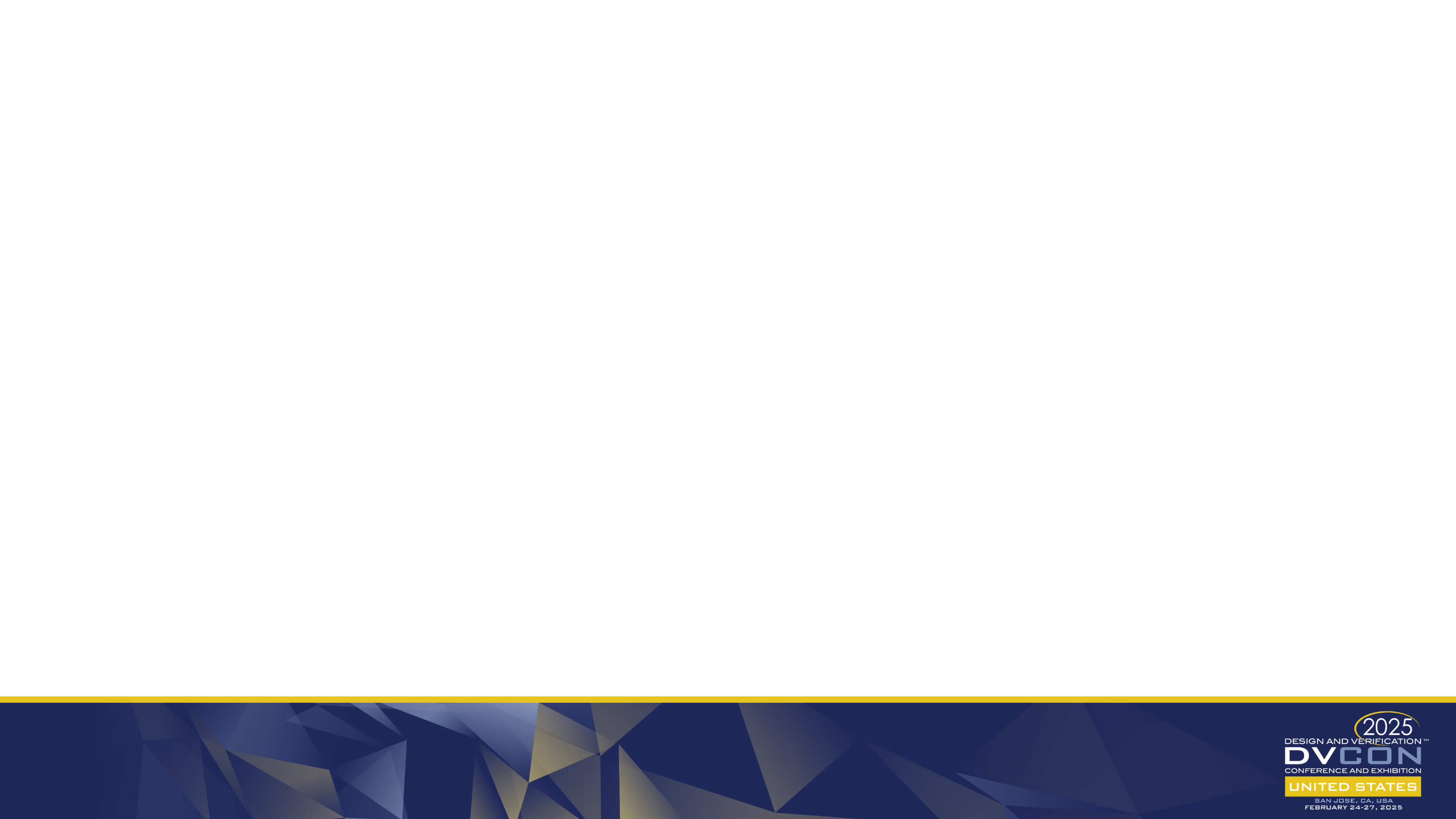 Verification Challenges
Safety controller verification

40+ blocks , 60+ instances
Verification of scenarios for all master slave pair
End to end verification SC-> FMU-> GIC 
DV engineer needs a thorough understanding of SFRs of SC and FM
Human Error-> Silicon bug
Ensuring 100% functional coverage
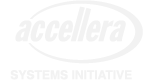 Proposed Solution
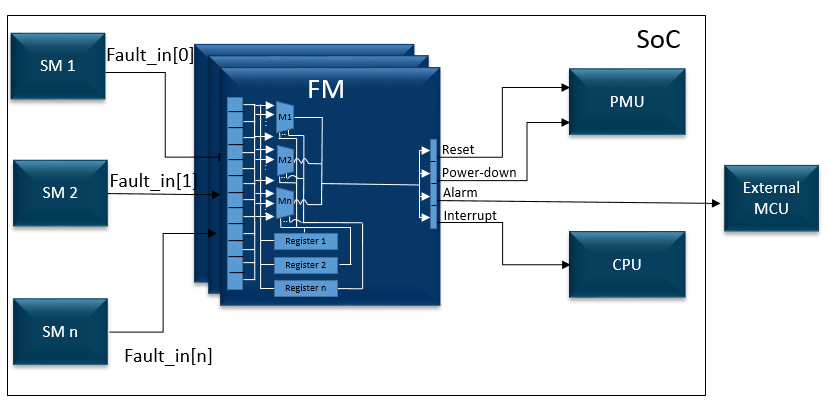 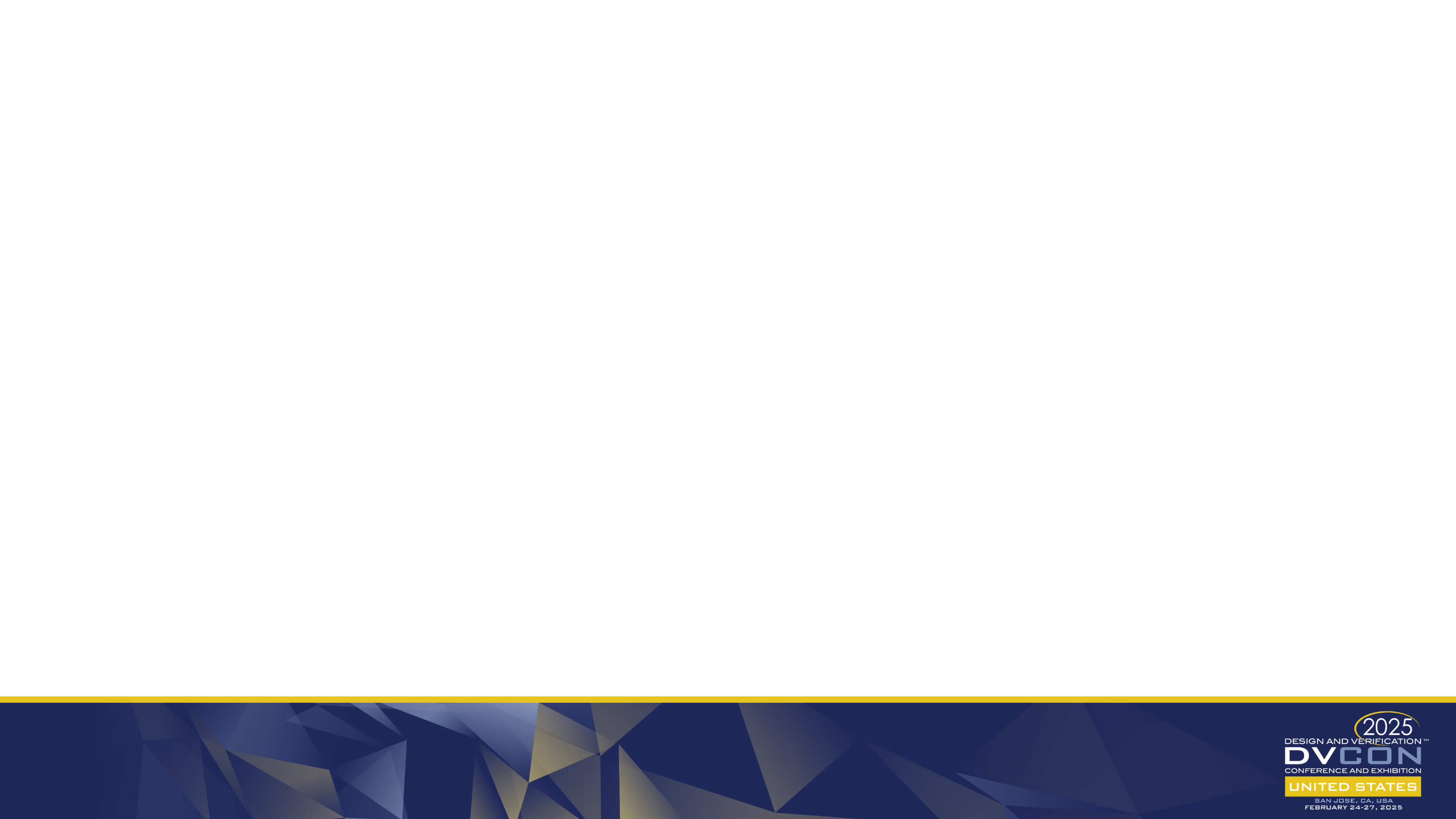 Examples of distributed SEooC IP’s
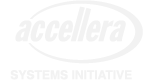 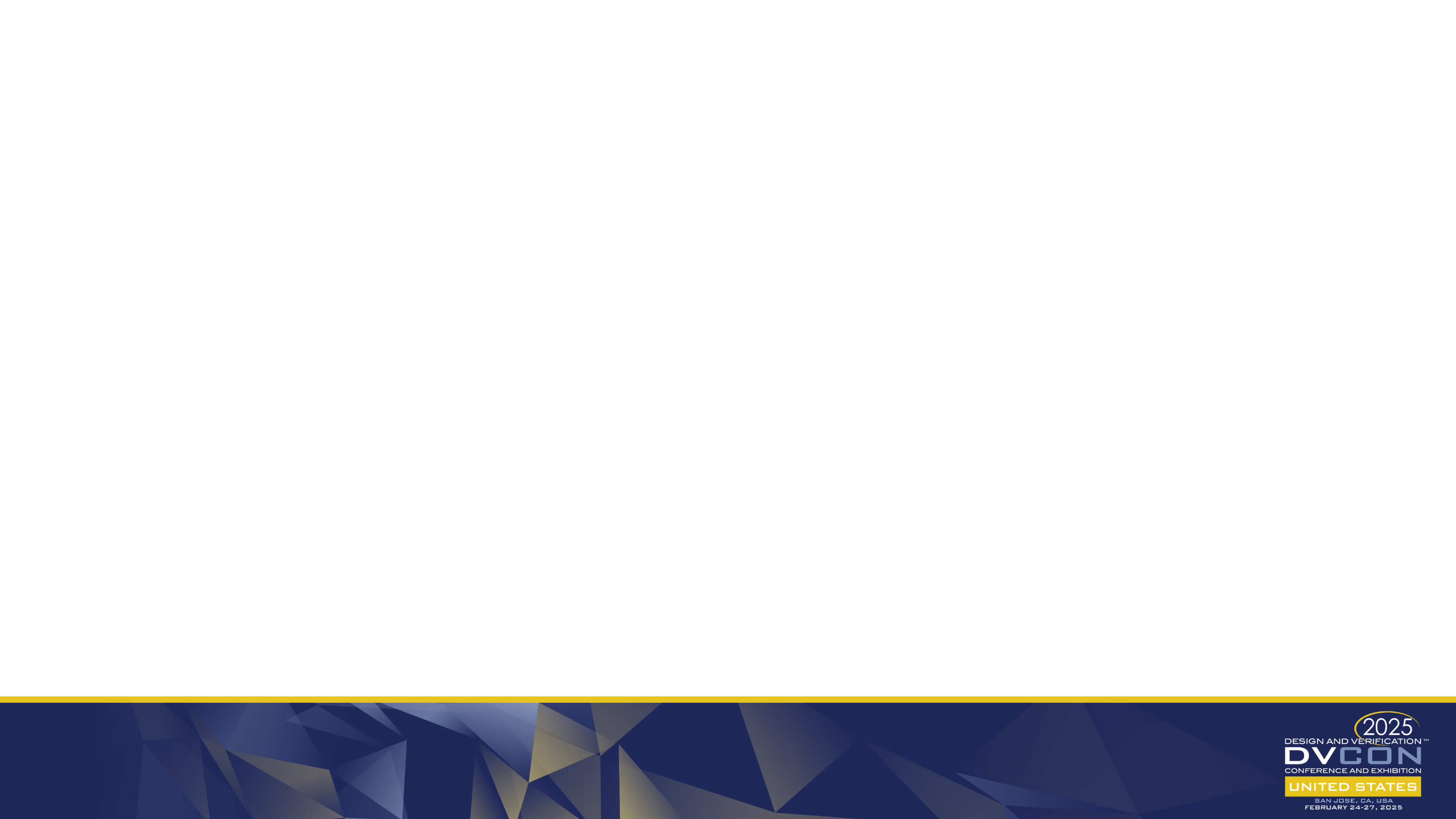 Common Verification Framework
Auto Test Generation
Start
Inline checks
SCVC Execution
Post Check
User Input
Pre-configuration  checks
Functional Coverage
Slide looks dull. Need to enhance
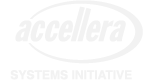 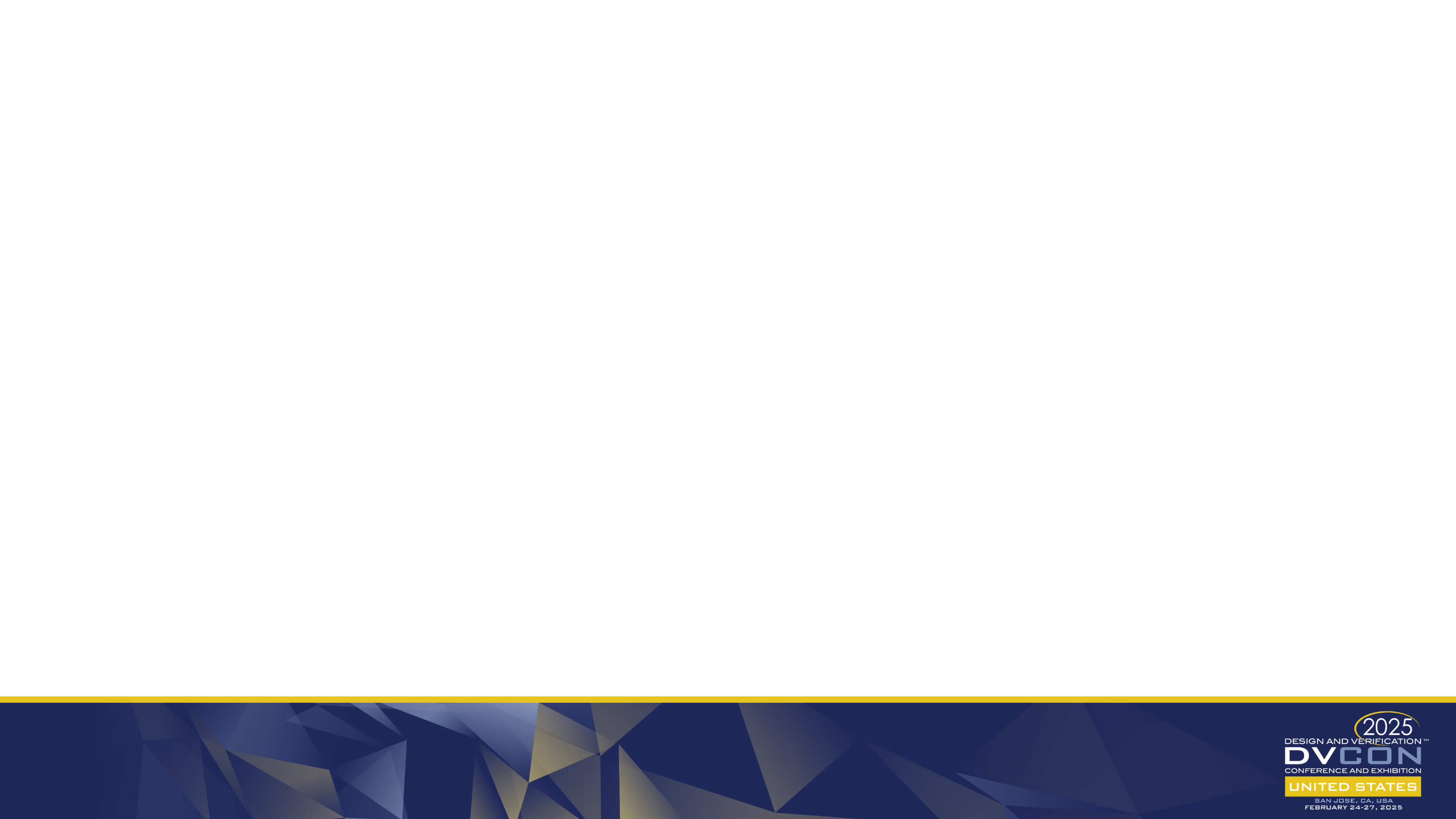 Application of Framework in Exynos SEooC IP’s
FM Common Task
SC Common Task
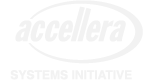 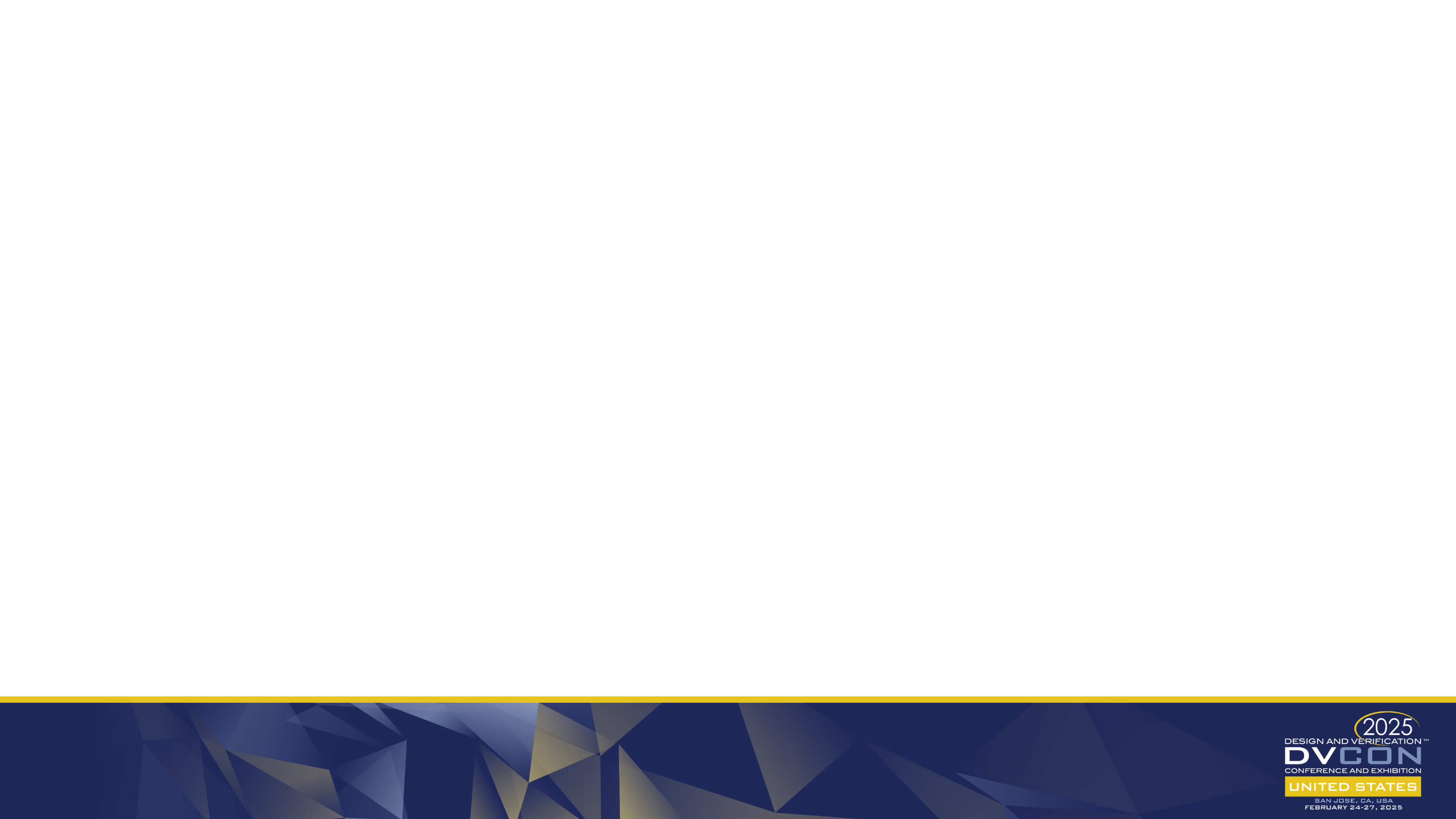 Application of Framework in Exynos SEooC IP’s
FM Common Task
SC Common Task
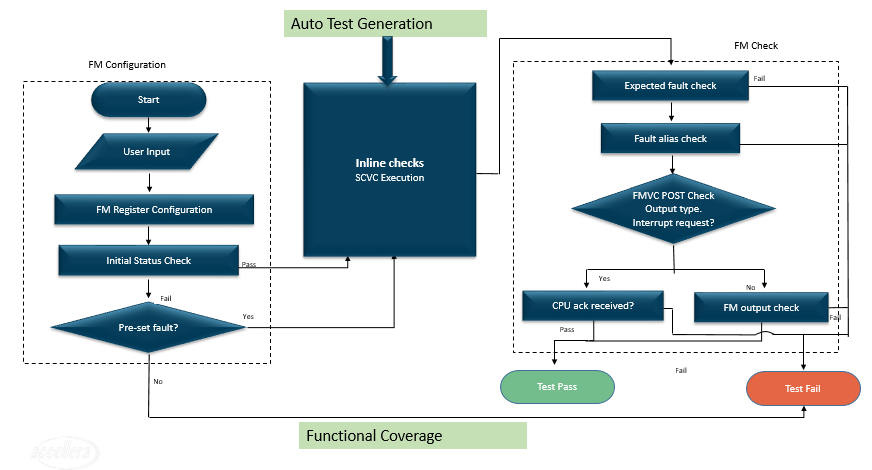 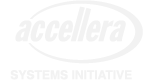 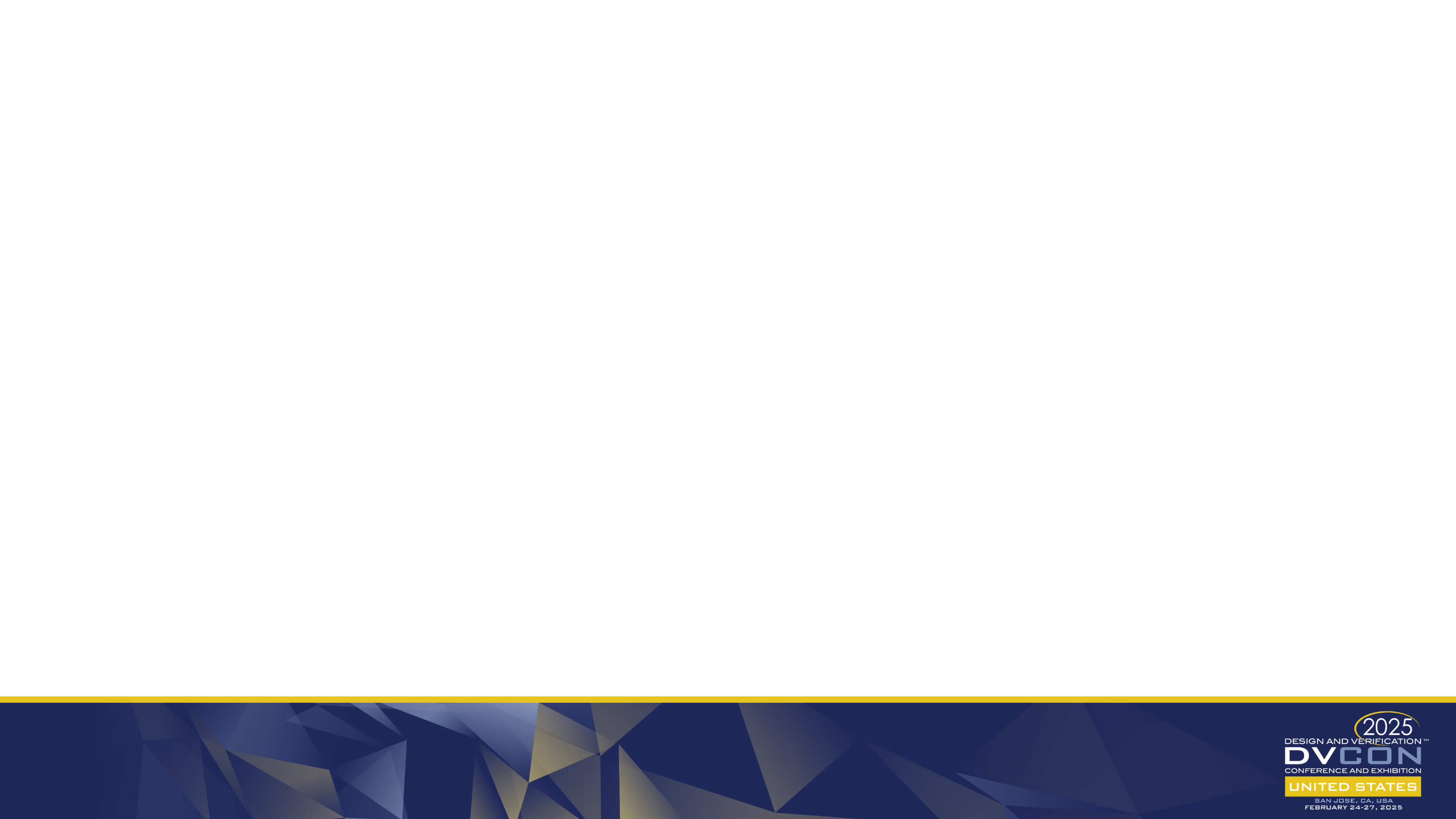 Application of Framework in Exynos SEooC IP’s
FM Common Task
SC Common Task
Insert SC flow diagram here
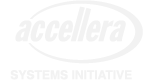 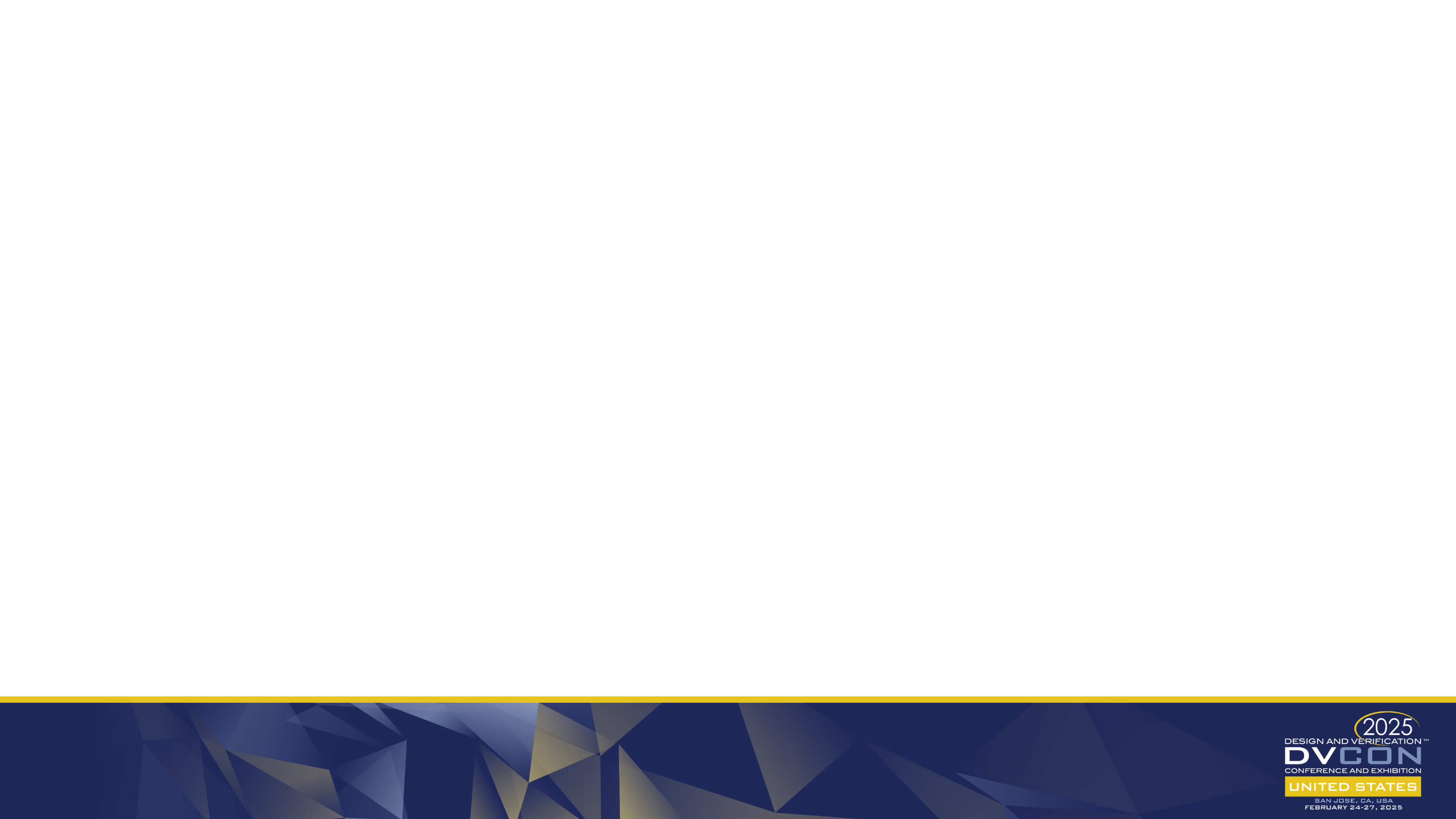 Auto Test Generation
FM Check
FM Configuration
Fail
Expected fault check
Start
Inline checks
SCVC Execution
Pass
Fault alias check
Fail
User Input
Pass
FMVC POST Check
Output type.Interrupt request?
FM Register Configuration
Initial Status Check
Pass
Yes
No
Fail
CPU ack received?
FM output check
Pre-set fault?
Yes
Fail
Pass
Fail
Test Pass
Test Fail
No
Functional Coverage
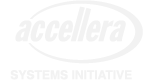 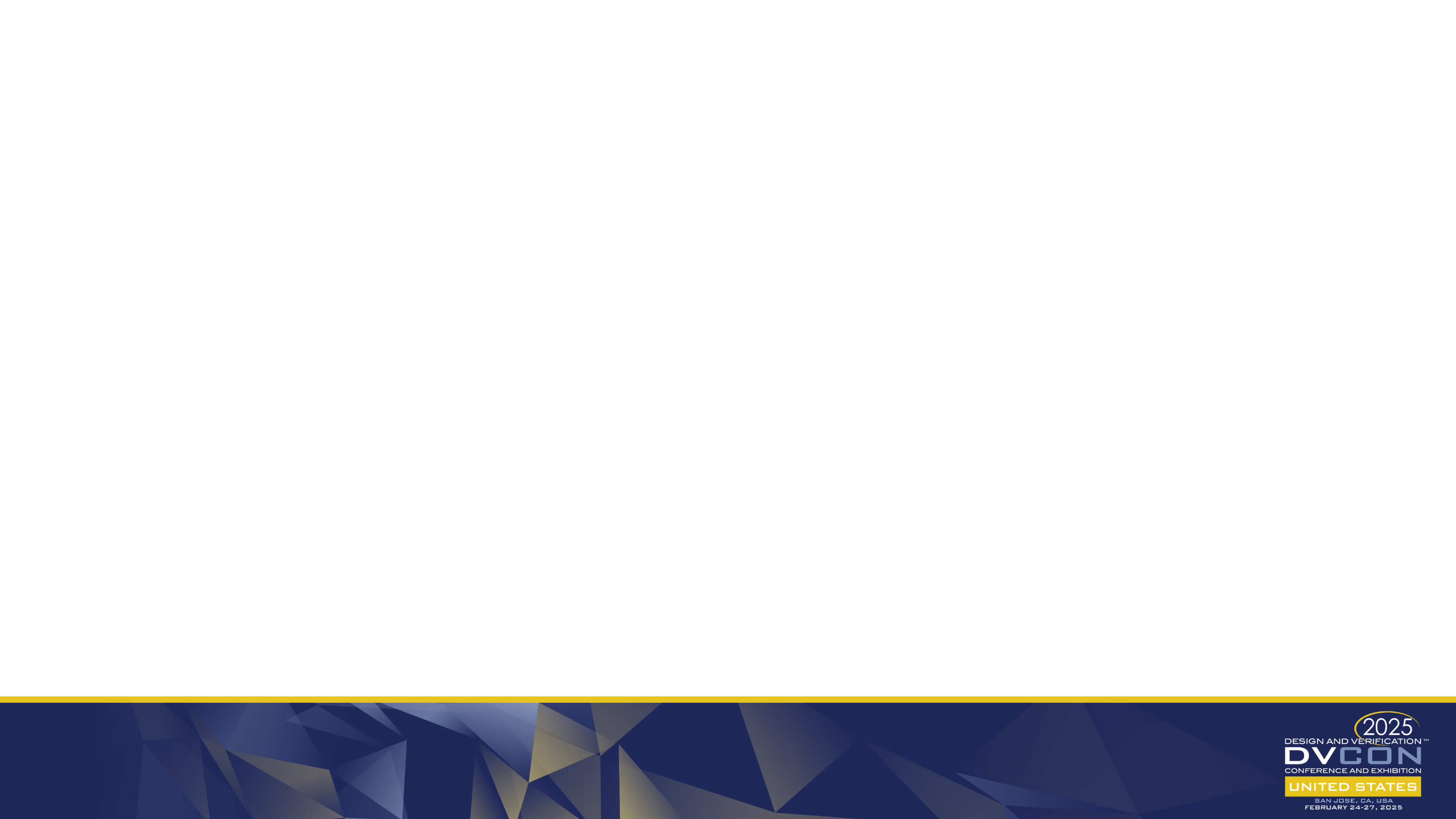 Proposed Solution (Delete if not required)
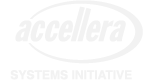 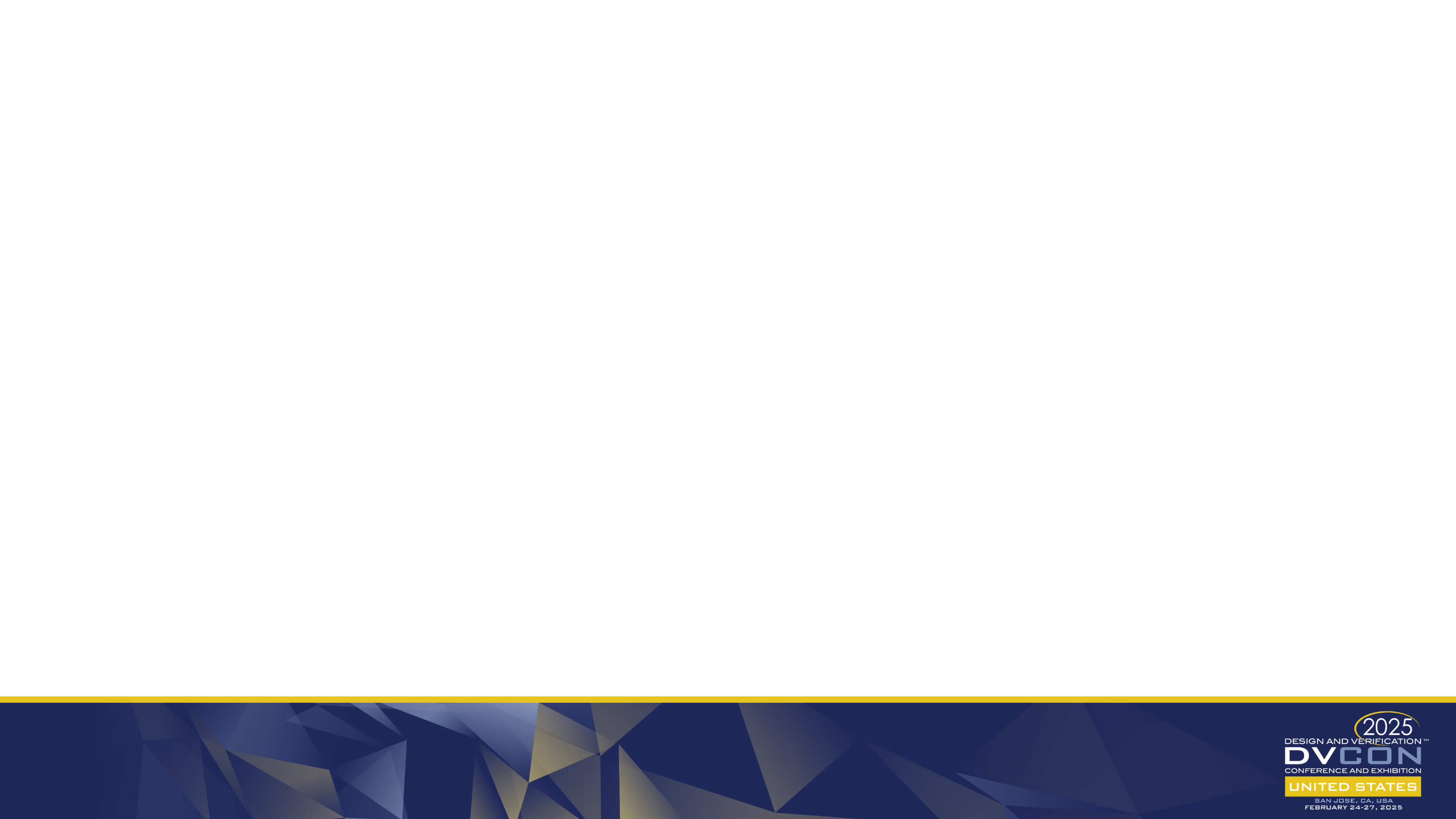 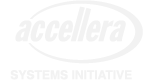 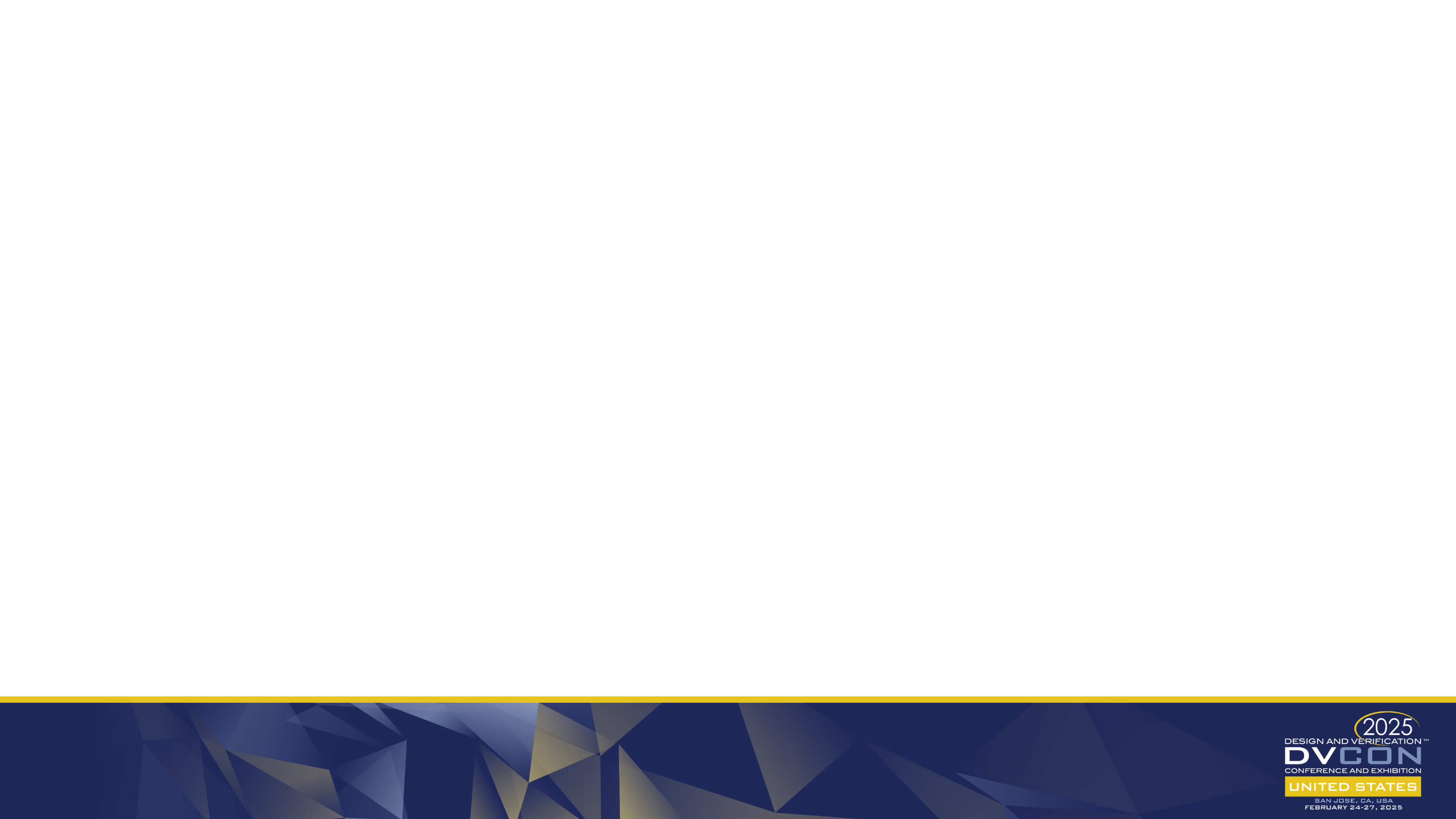 Proposed Solution Safety Controller
Configurable safety attribute of the master as safe or non-safe
Allow or block transaction based on safety attribute
Check Safety Controller fault output to Fault Manager (FM) and GIC
Configuration of Safety Controller with minimalistic user inputs
Error logging of the blocked transaction
Functional Coverage for all the Safety Controllers in SoC
Automated test case generation
Different verification mode supported for user configuration  
Scalable to other verification solutions to catch FFI issues in bus component
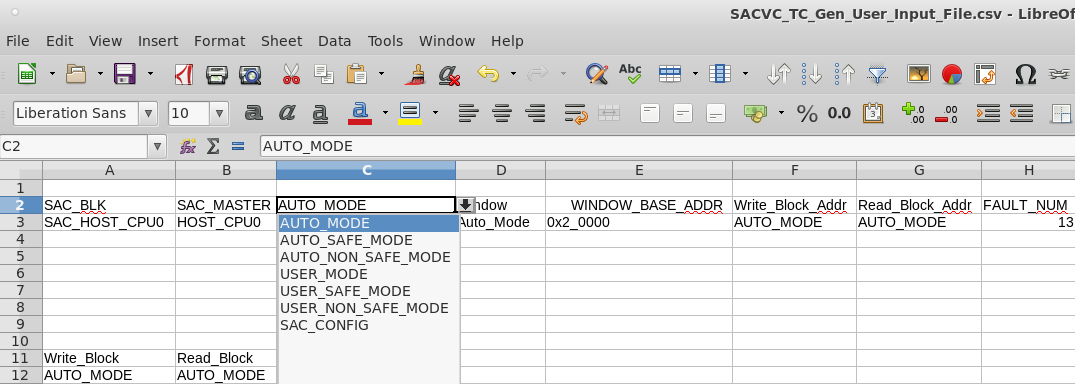 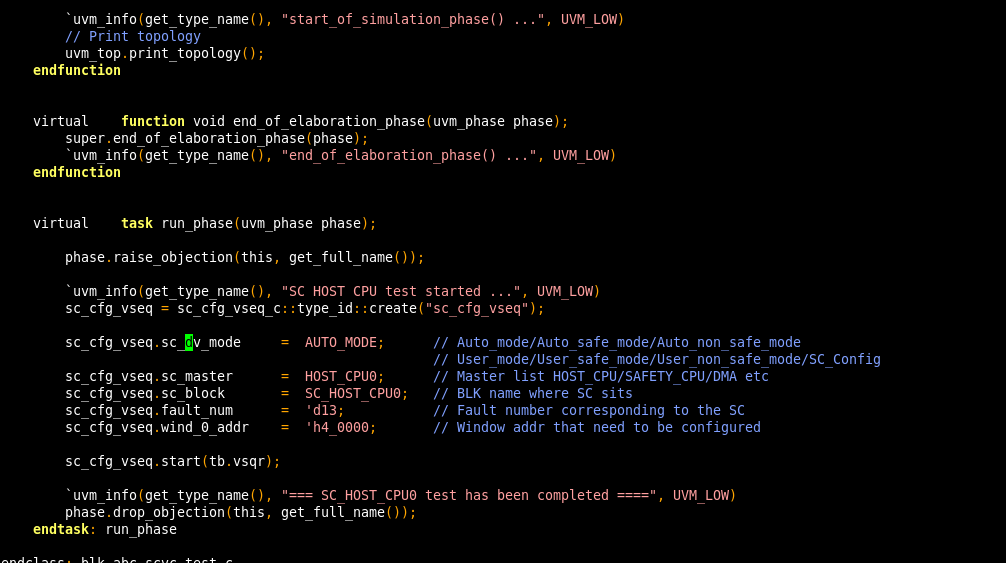 Methodology
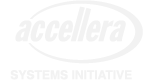 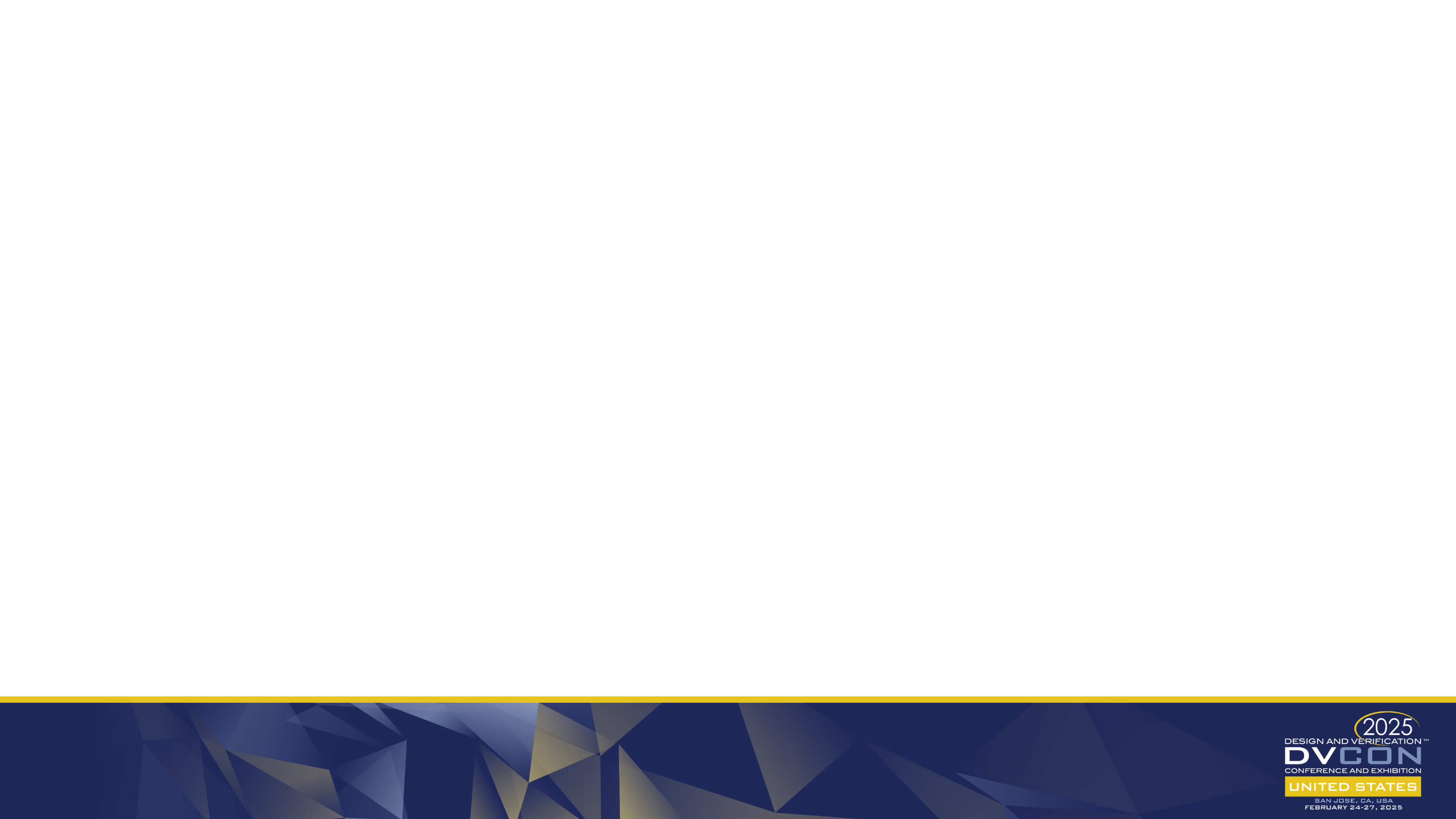 Results
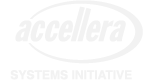 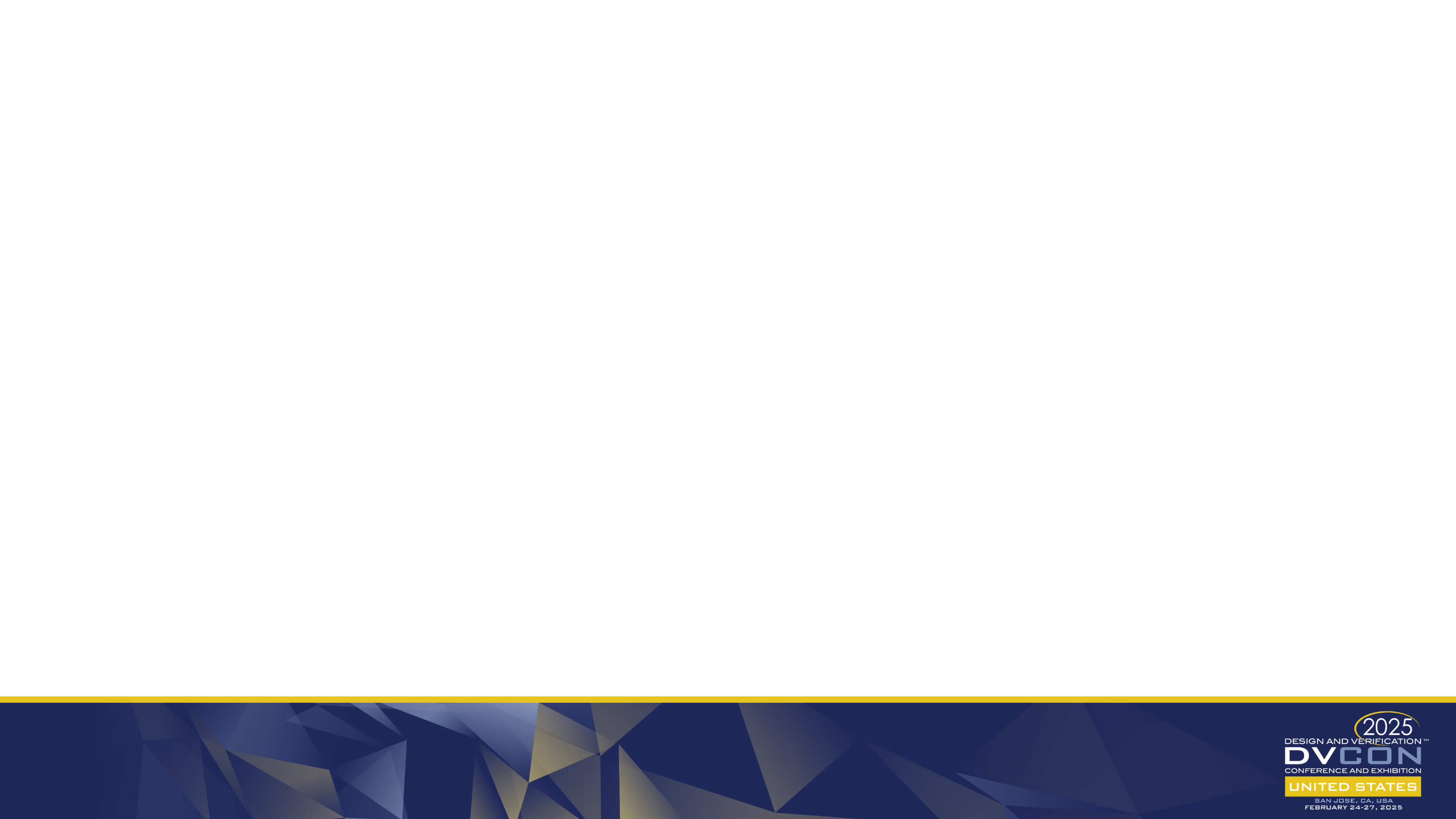 Conclusion
Slide looks dull. Need to enhance
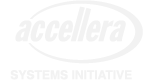 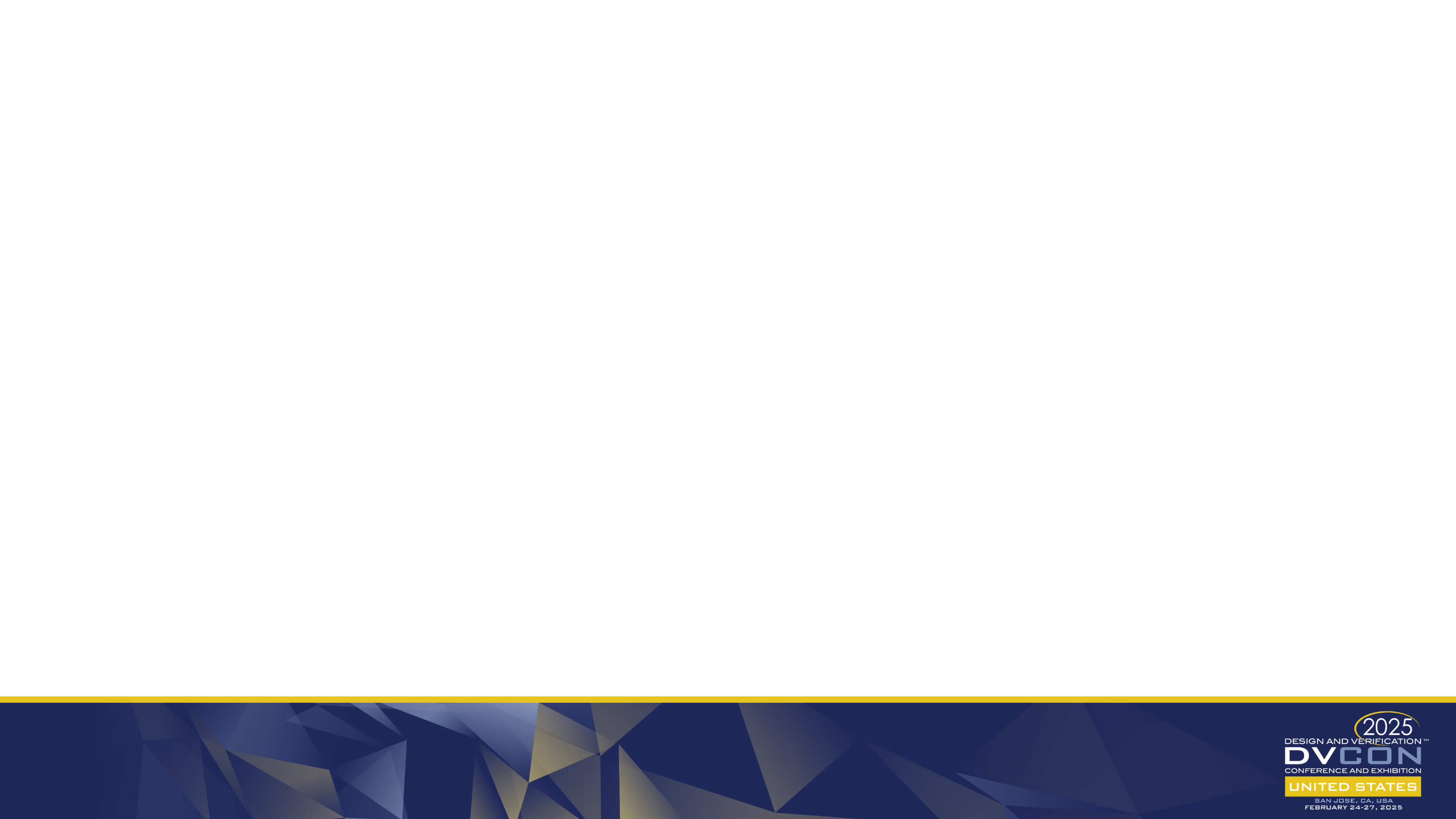 Thank you
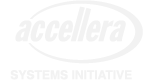 Backup